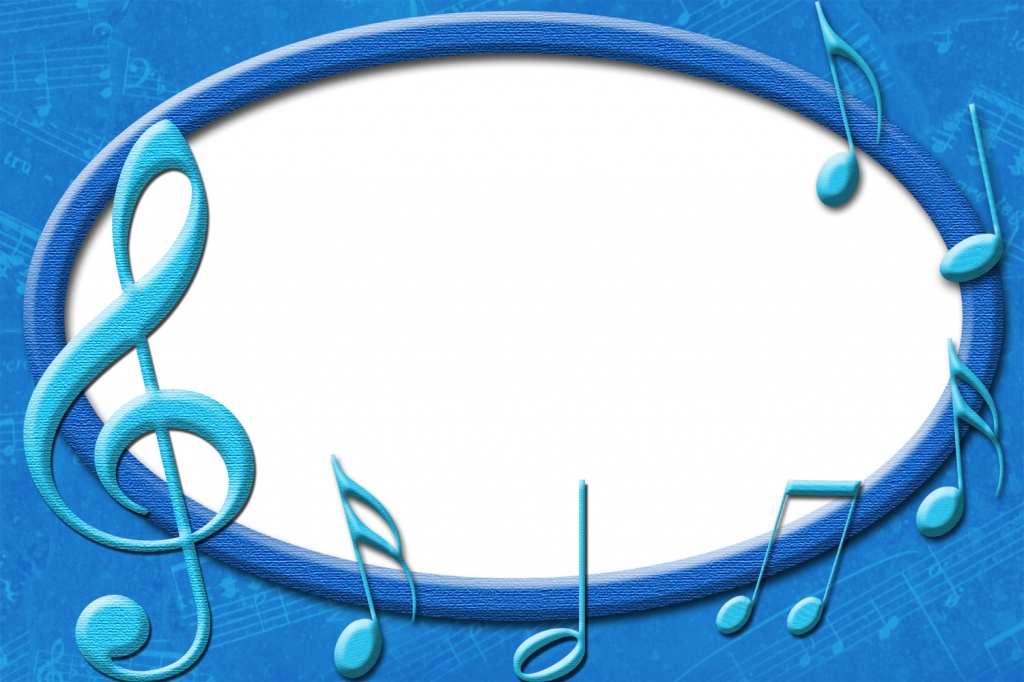 Презентация к отчету  
о проделанной 
образовательной работе
музыкального руководителя 
МДОУ «Детский сад №17»
Постниковой Ирины Евгеньевны
2016 – 2017 учебный год
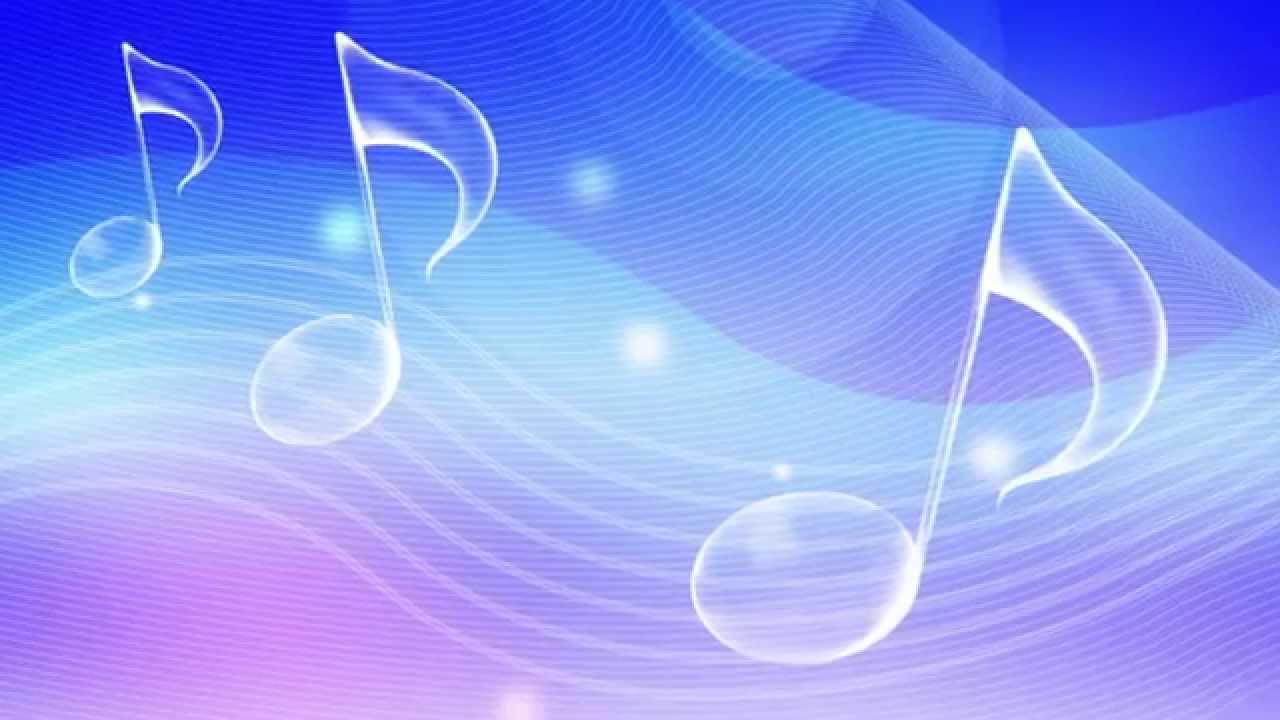 Общие итоги
педагогической диагностики
Итог:       Достаточный уровень:  +16%
                 Близкий к достаточному уровень:  - 11%
                 Недостаточный уровень:  - 5%
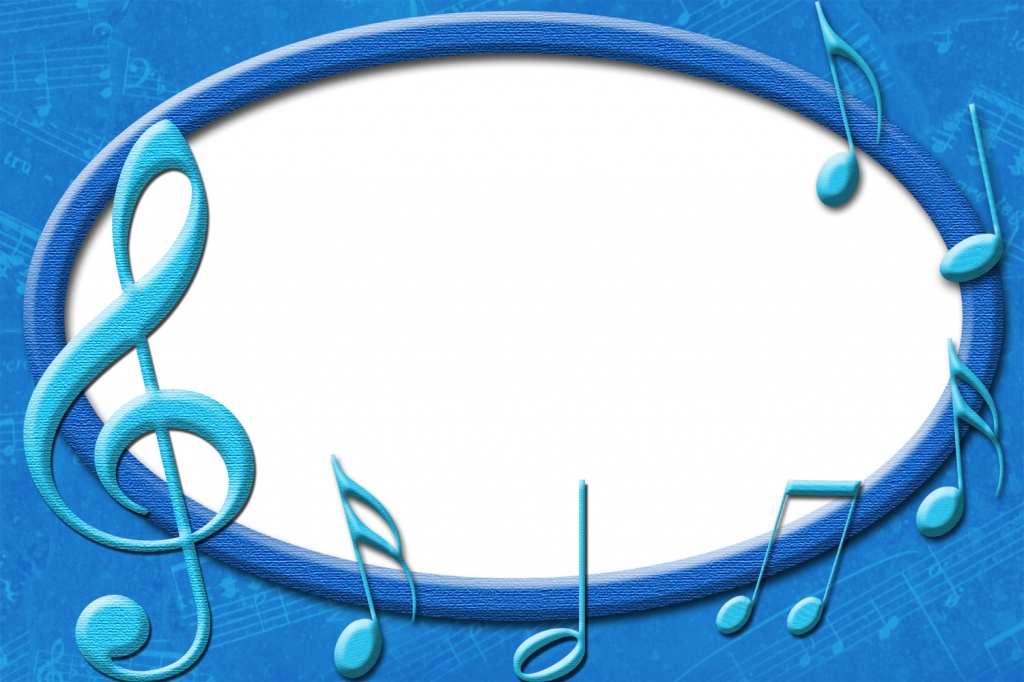 Участие в конкурсах Ростовского муниципального района 
и МДОУ 
«Детский сад №17»
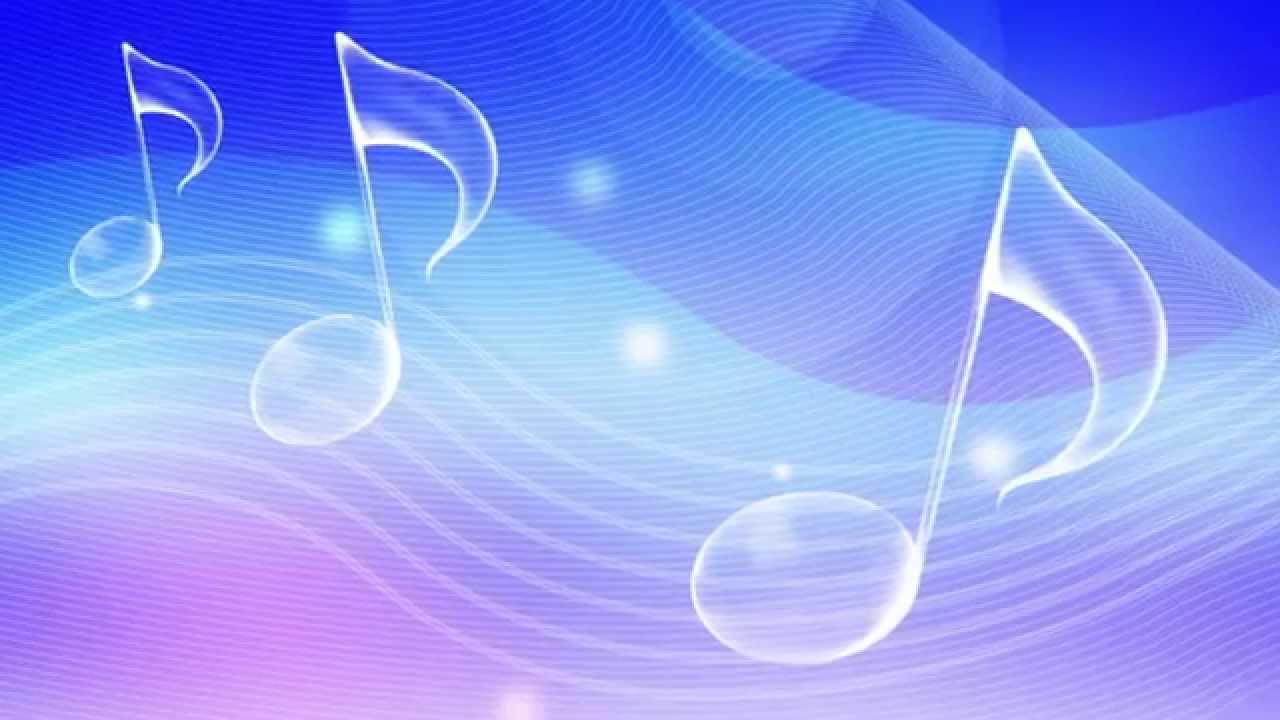 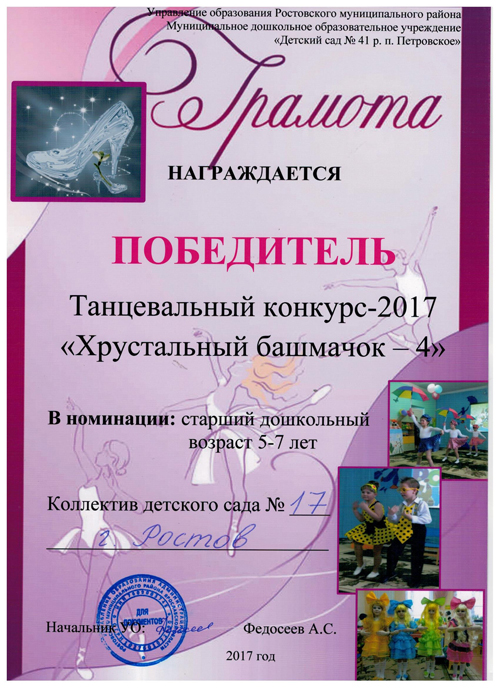 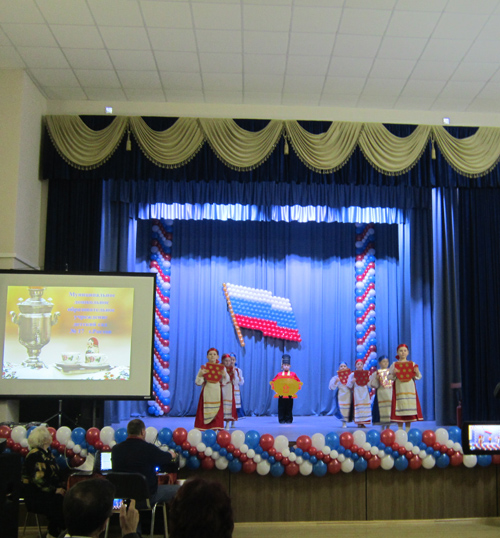 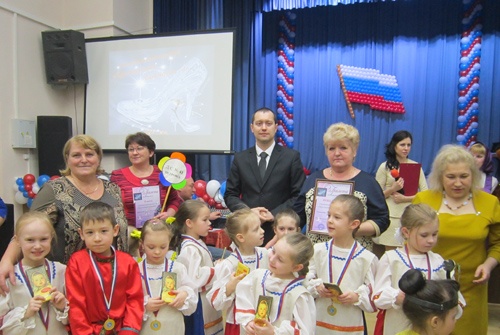 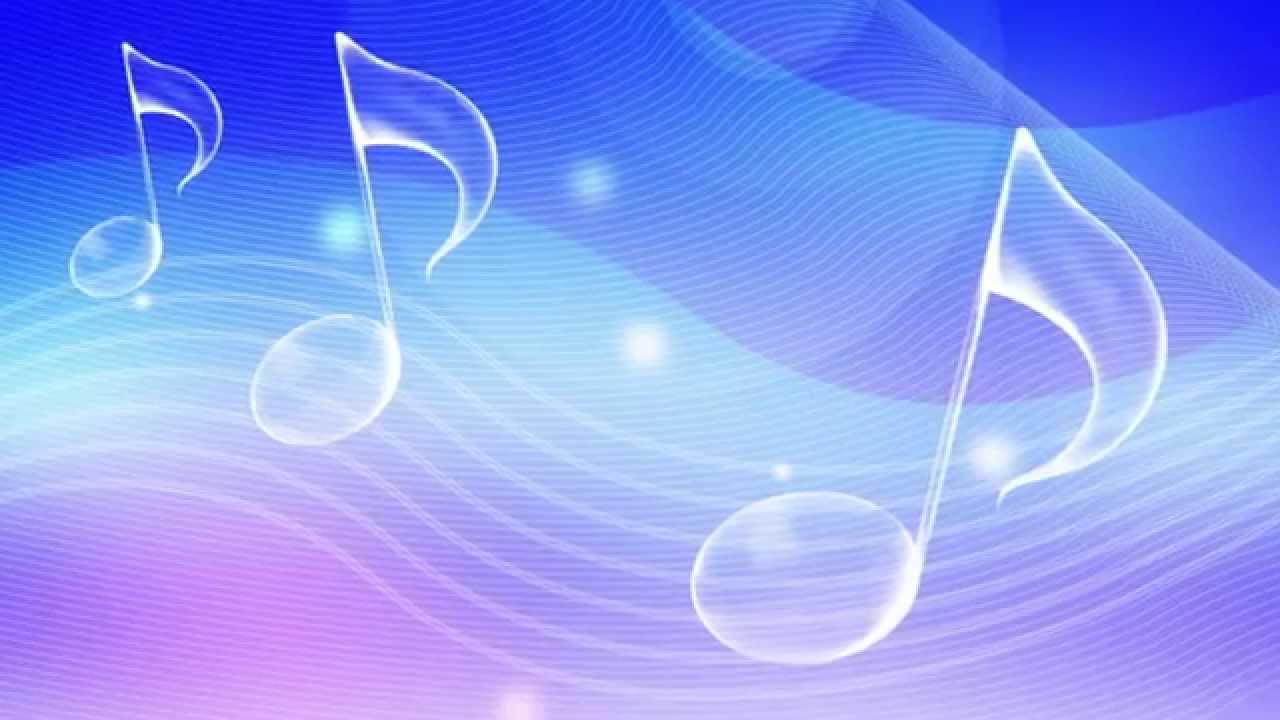 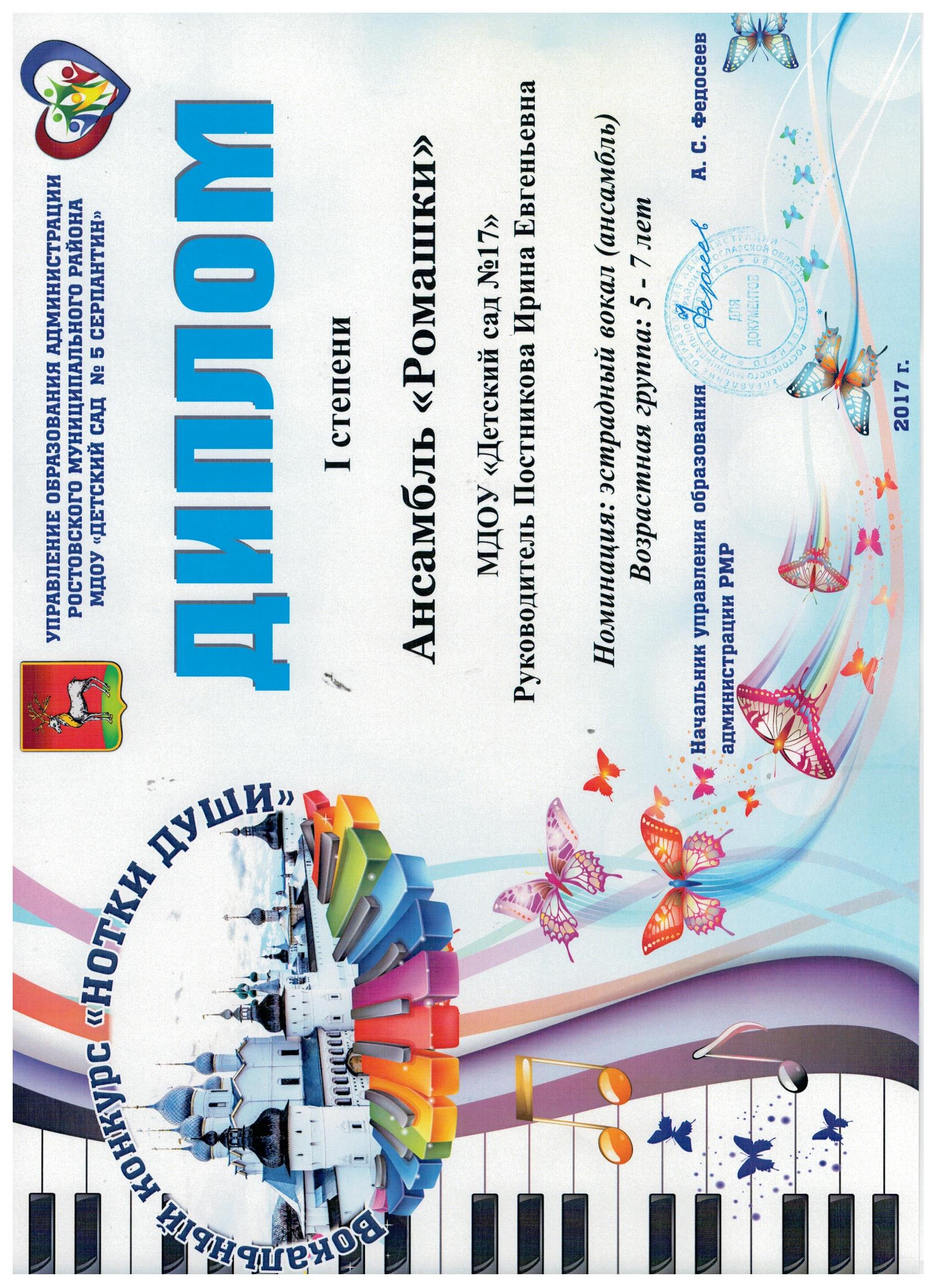 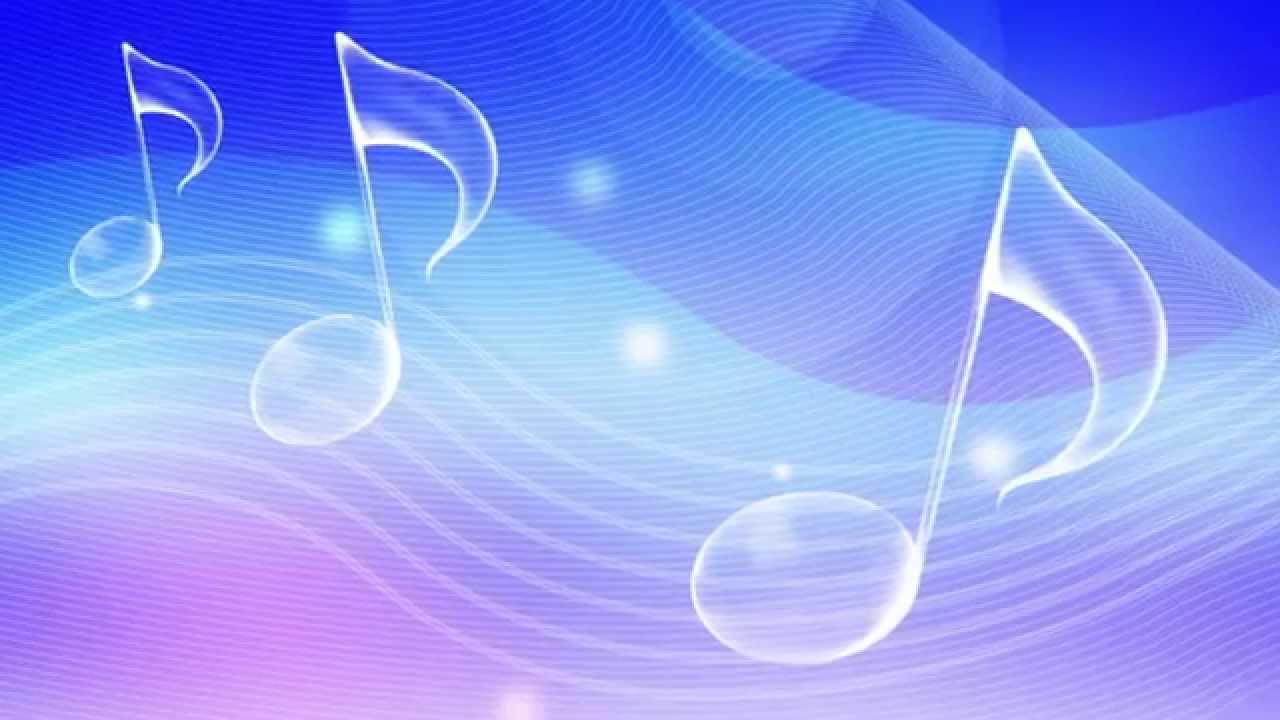 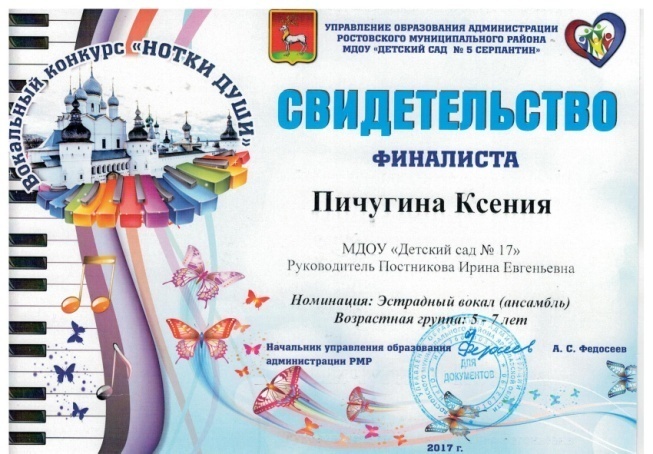 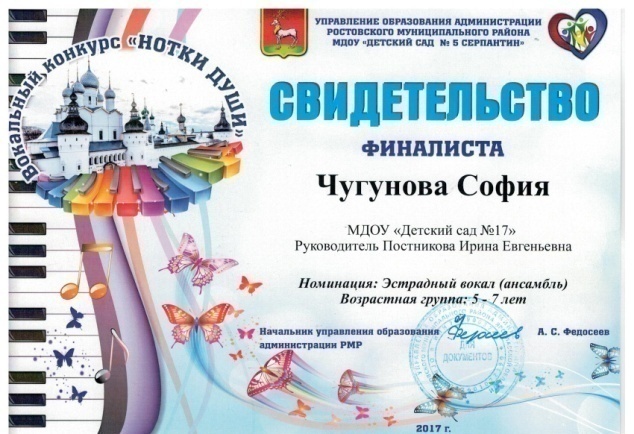 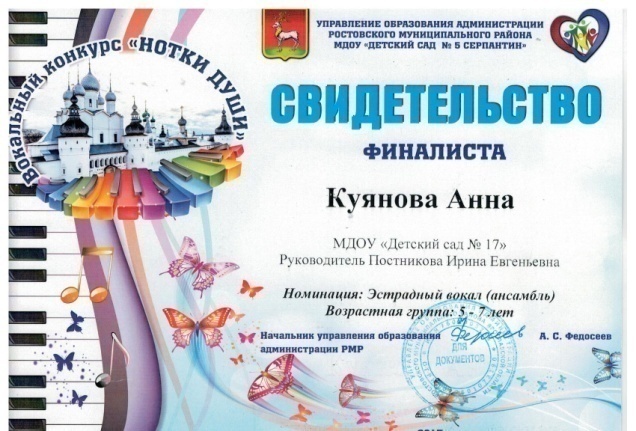 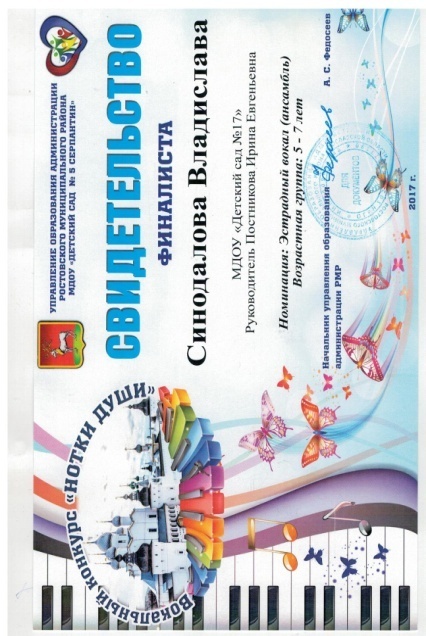 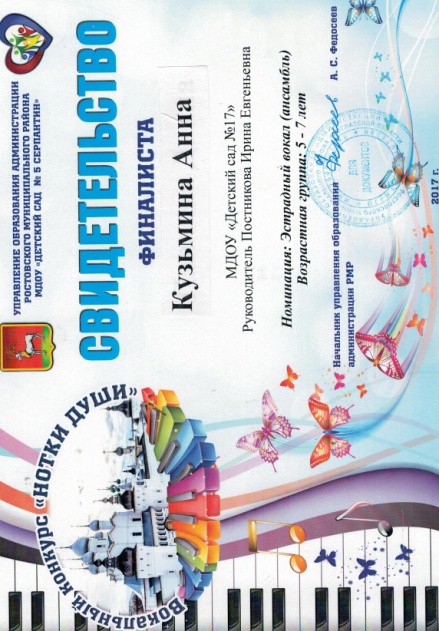 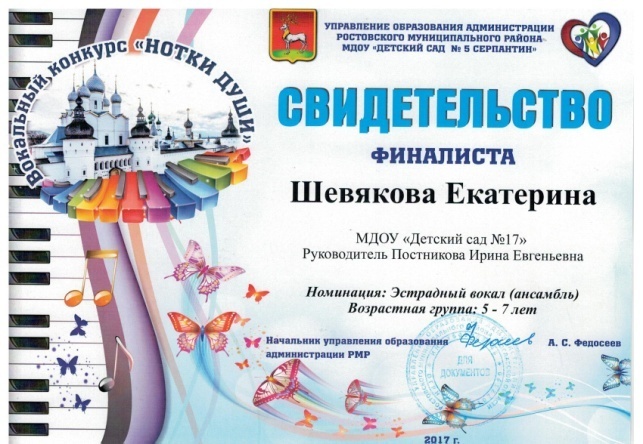 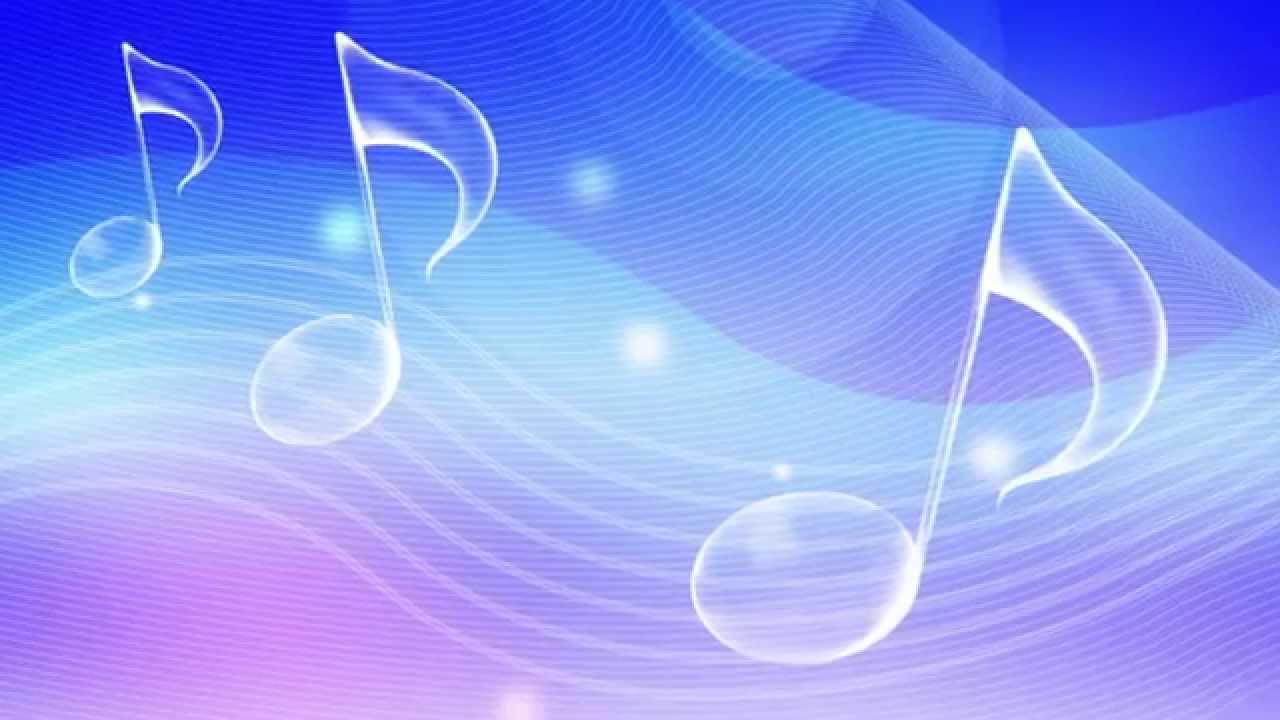 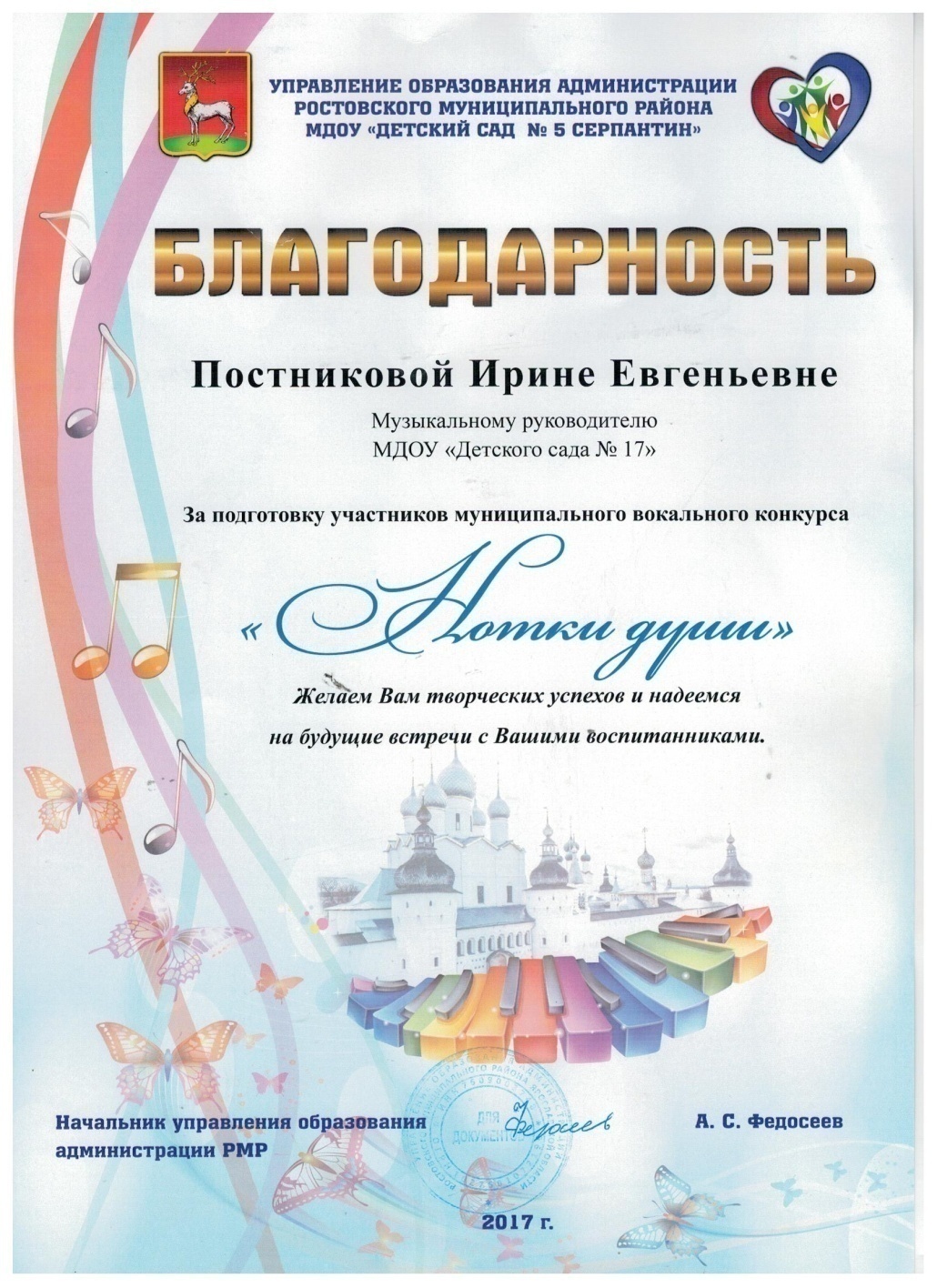 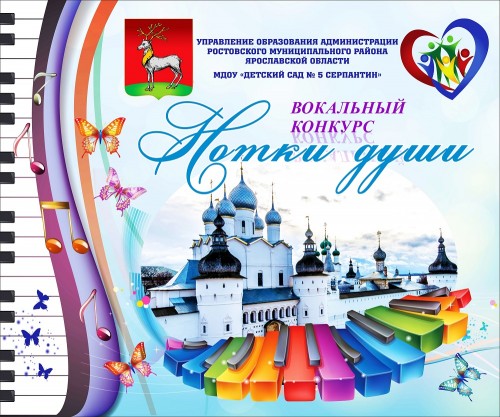 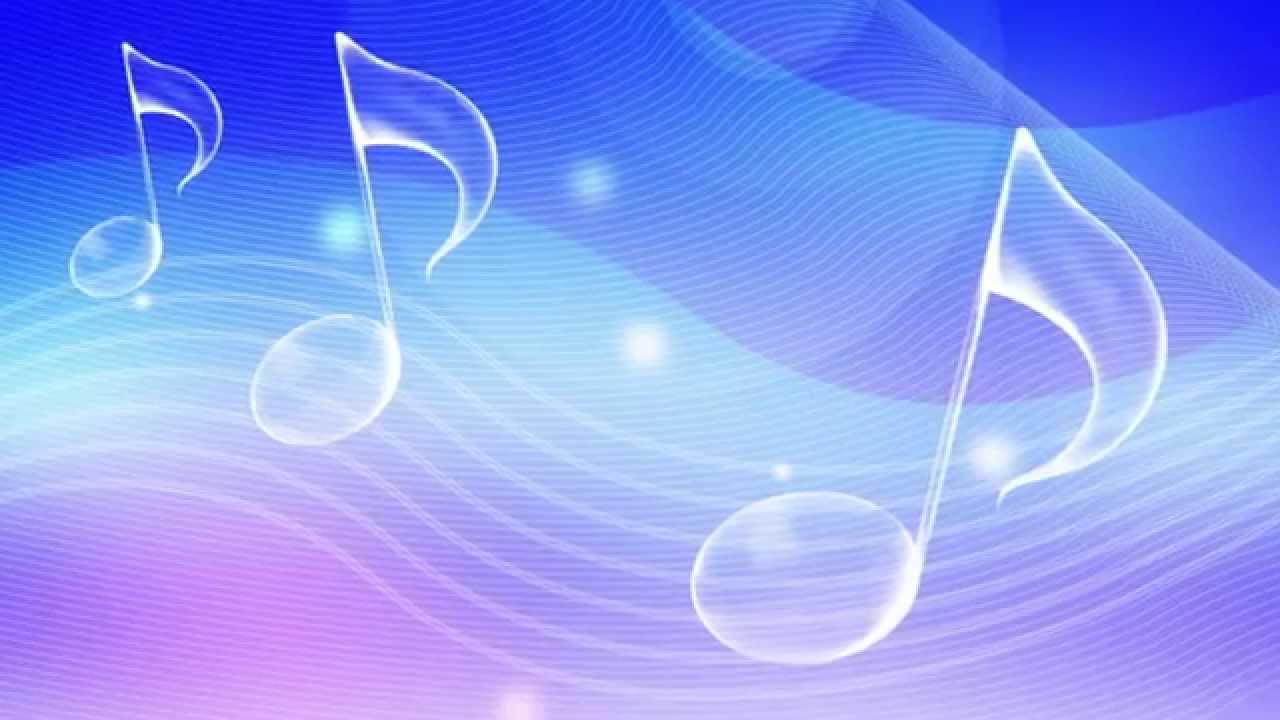 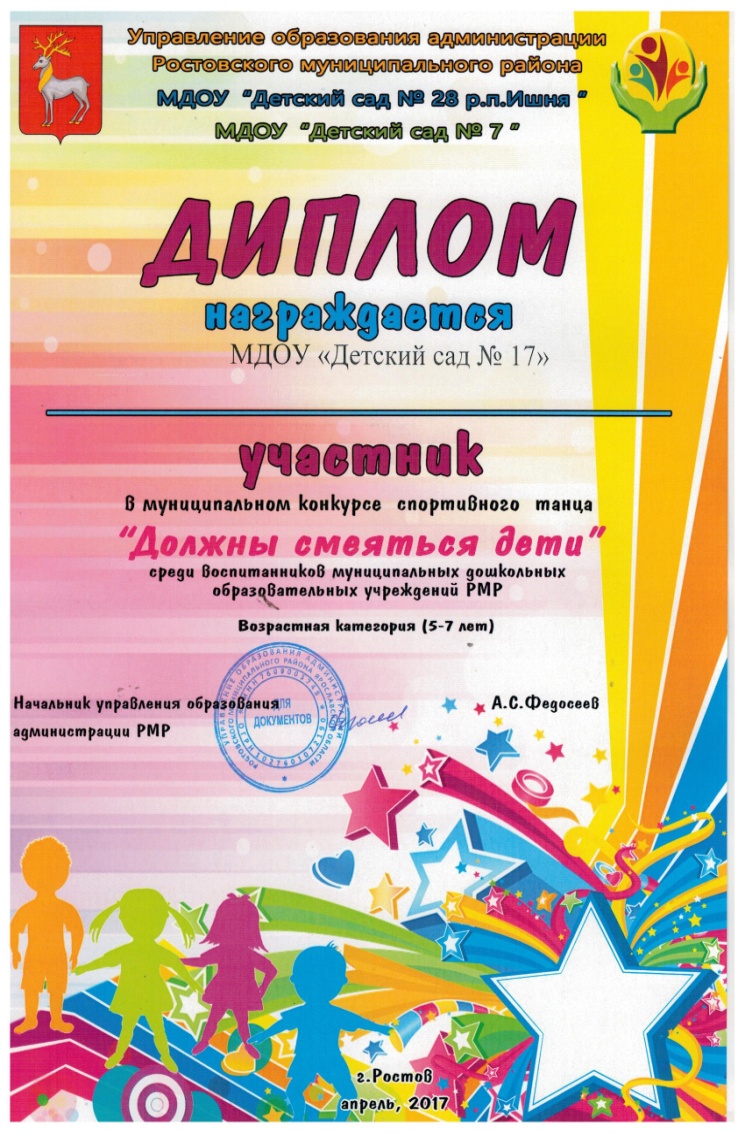 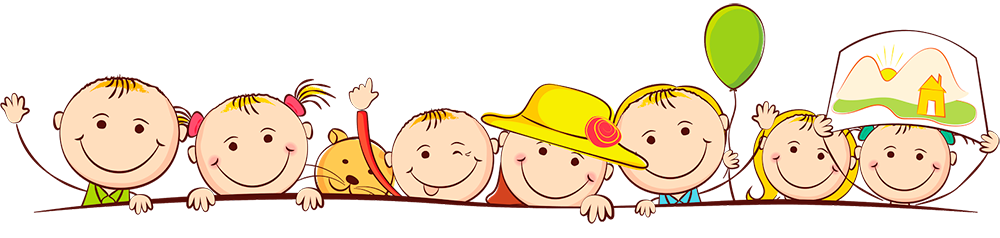 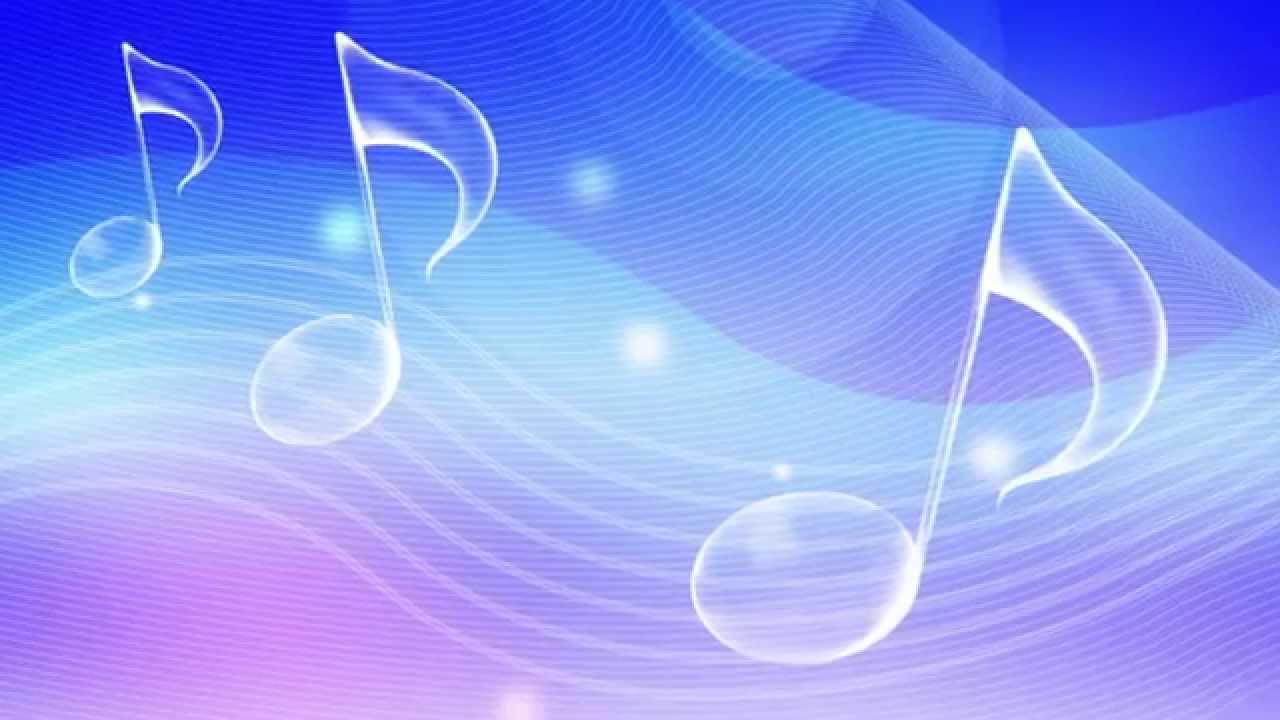 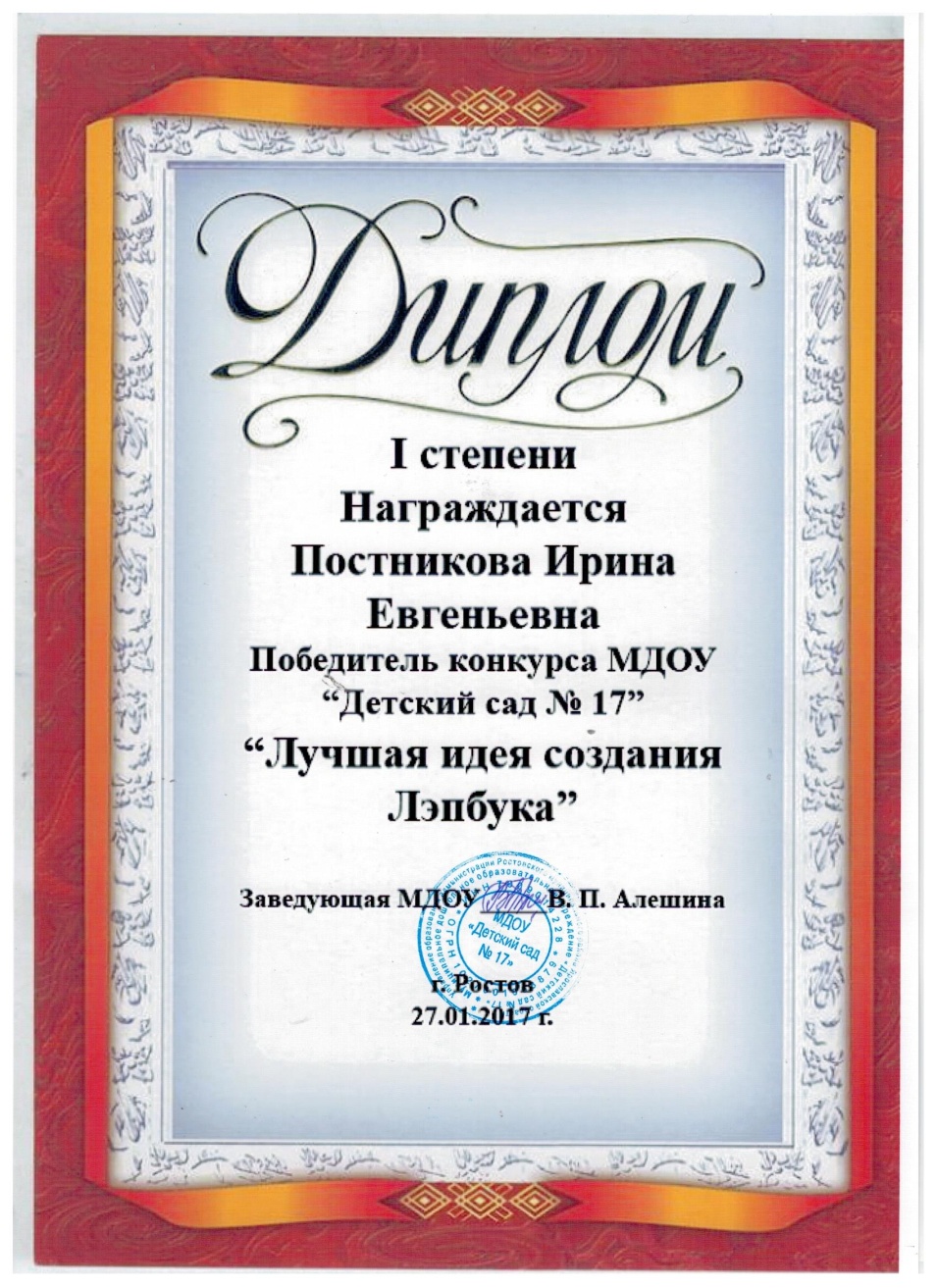 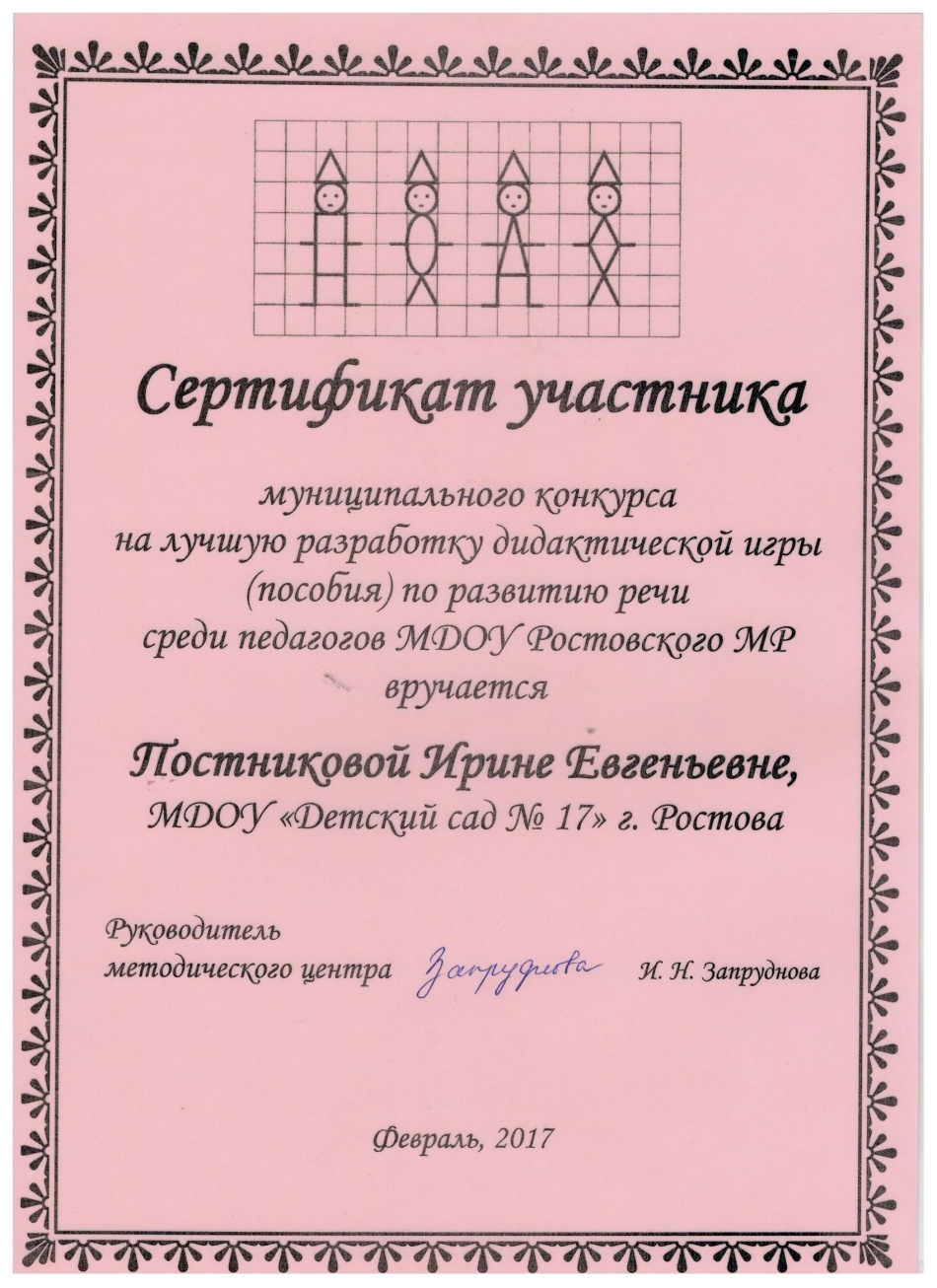 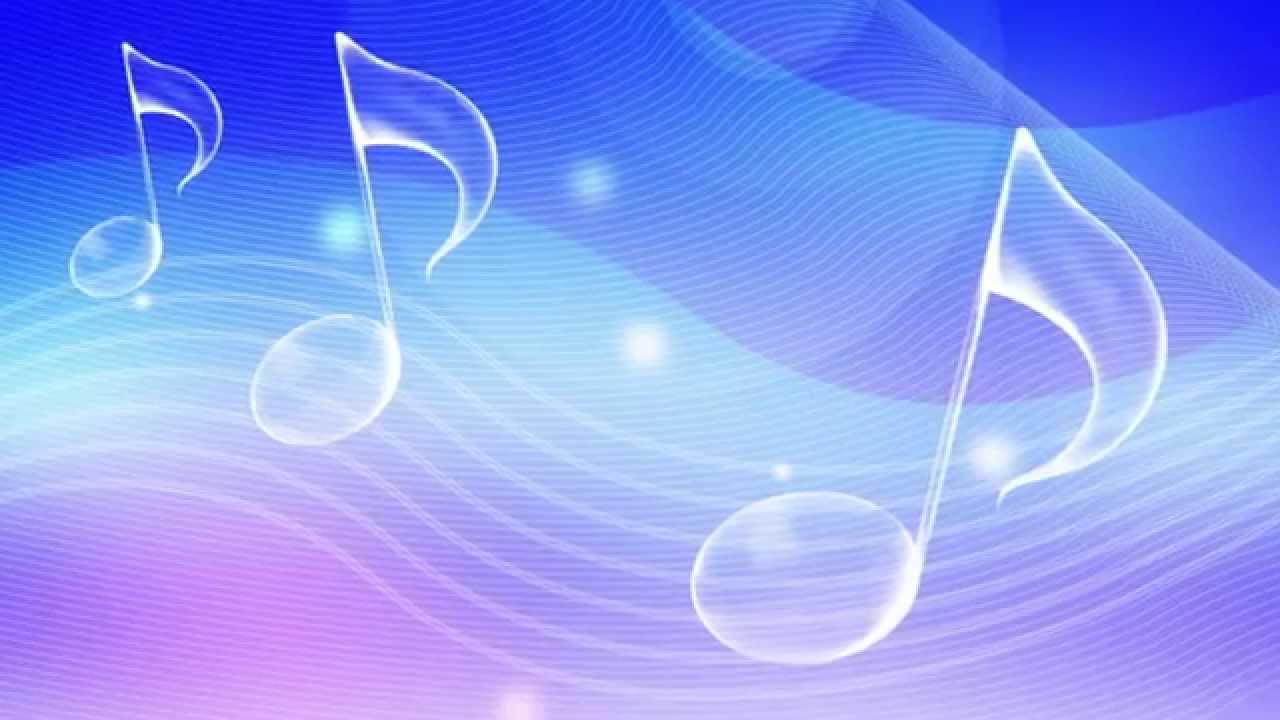 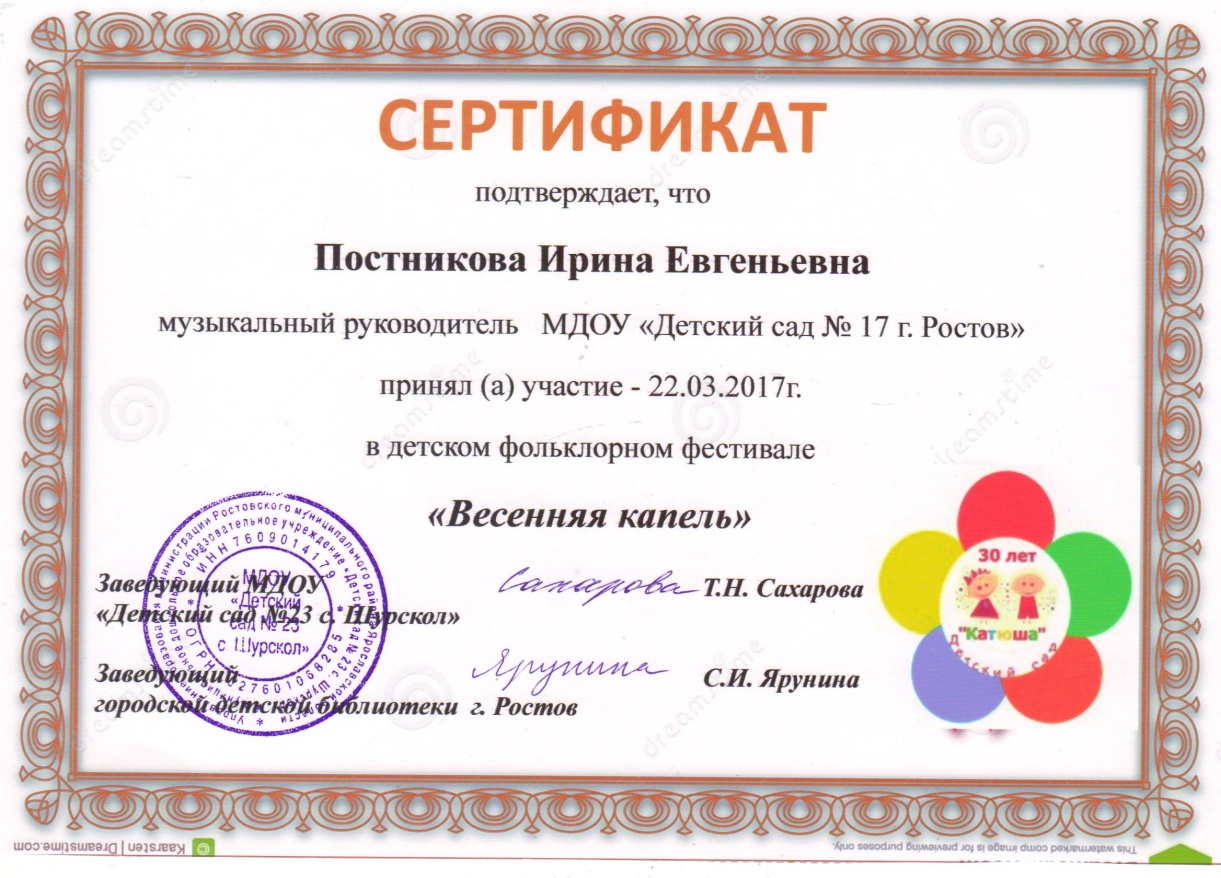 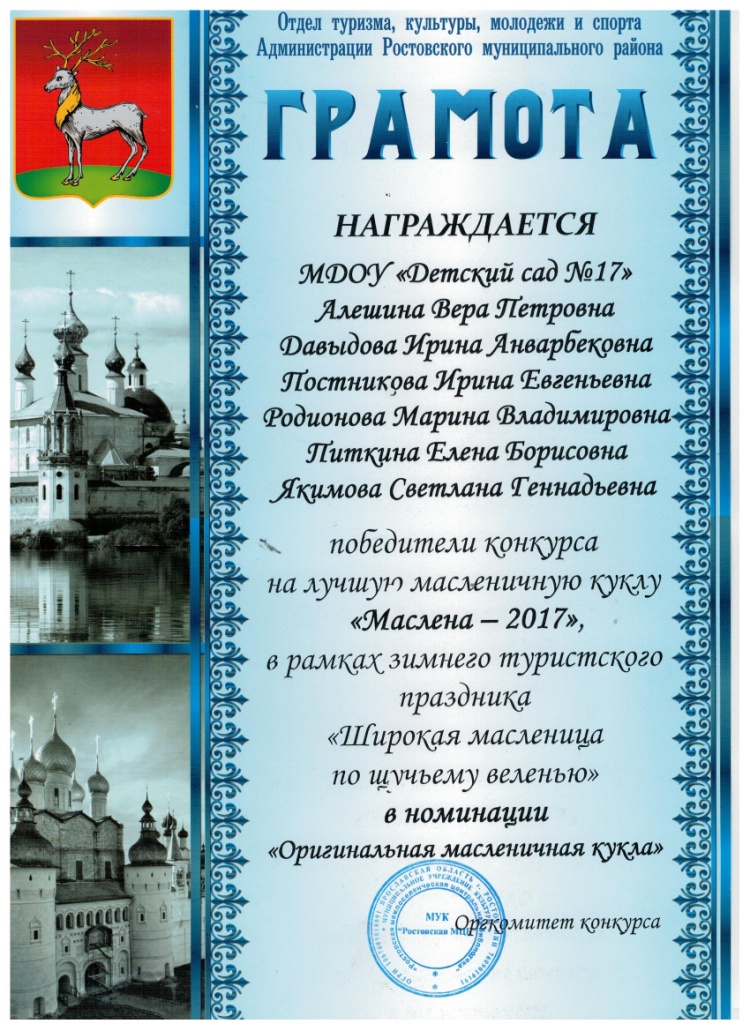 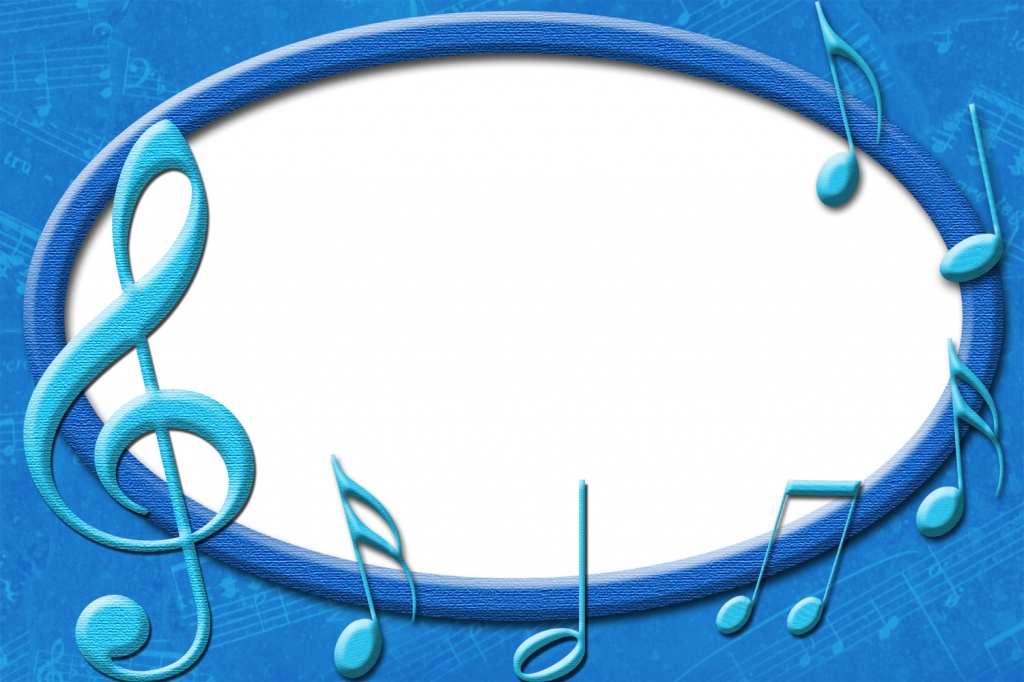 Участие 
во Всероссийском конкурсе для детей 
и педагогов «Рассударики»
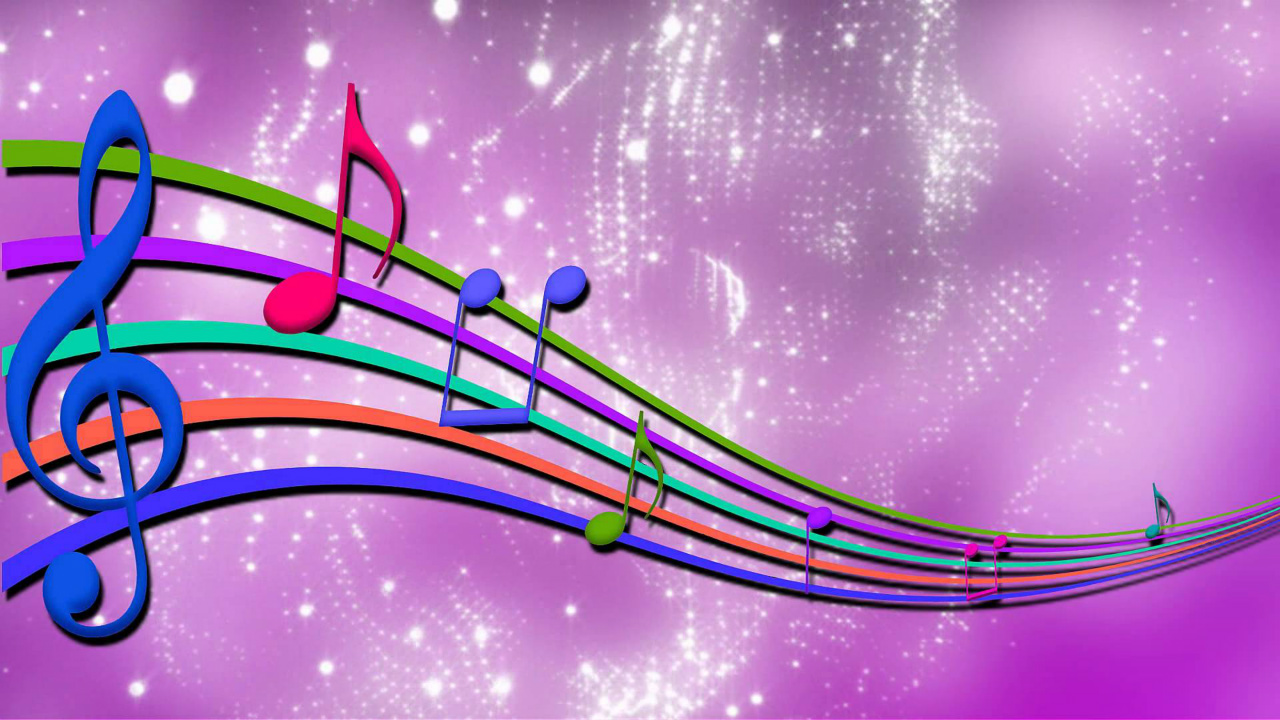 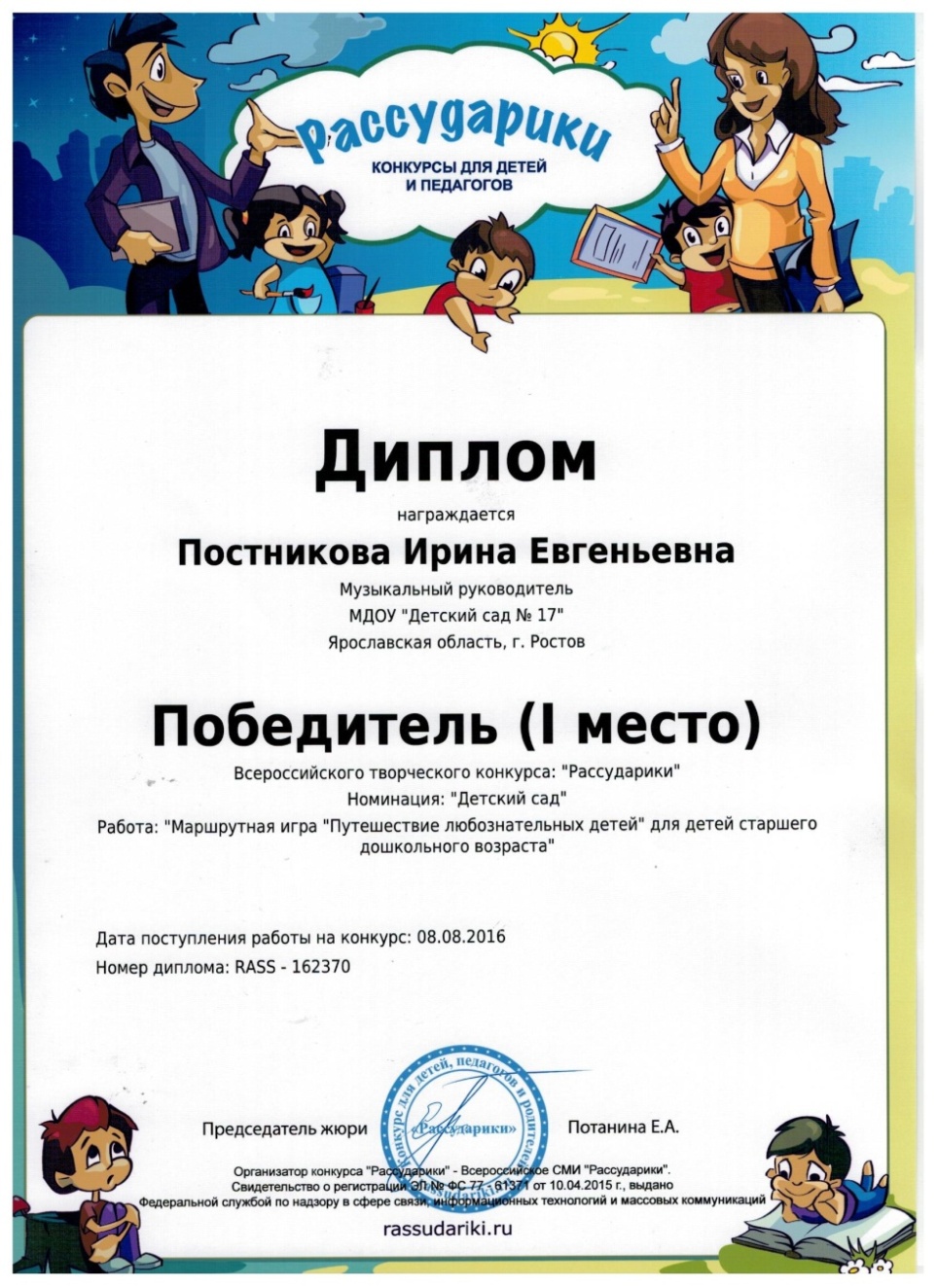 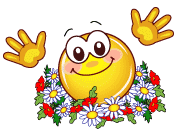 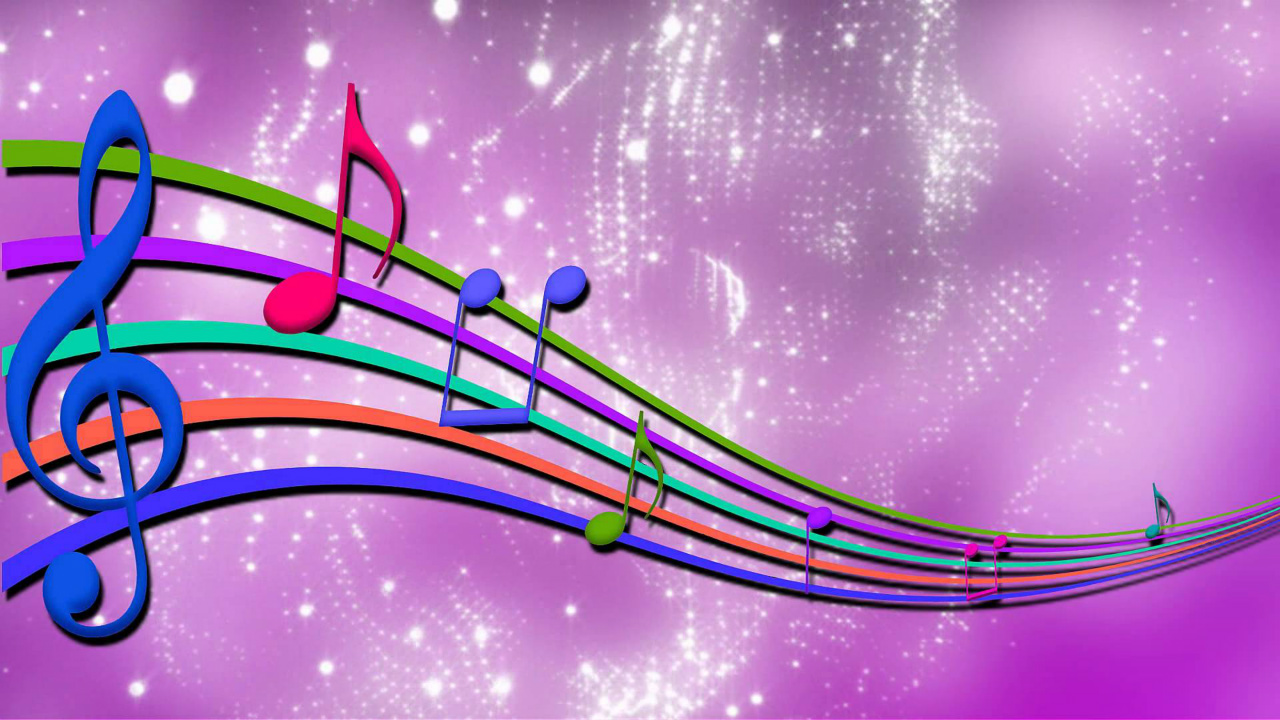 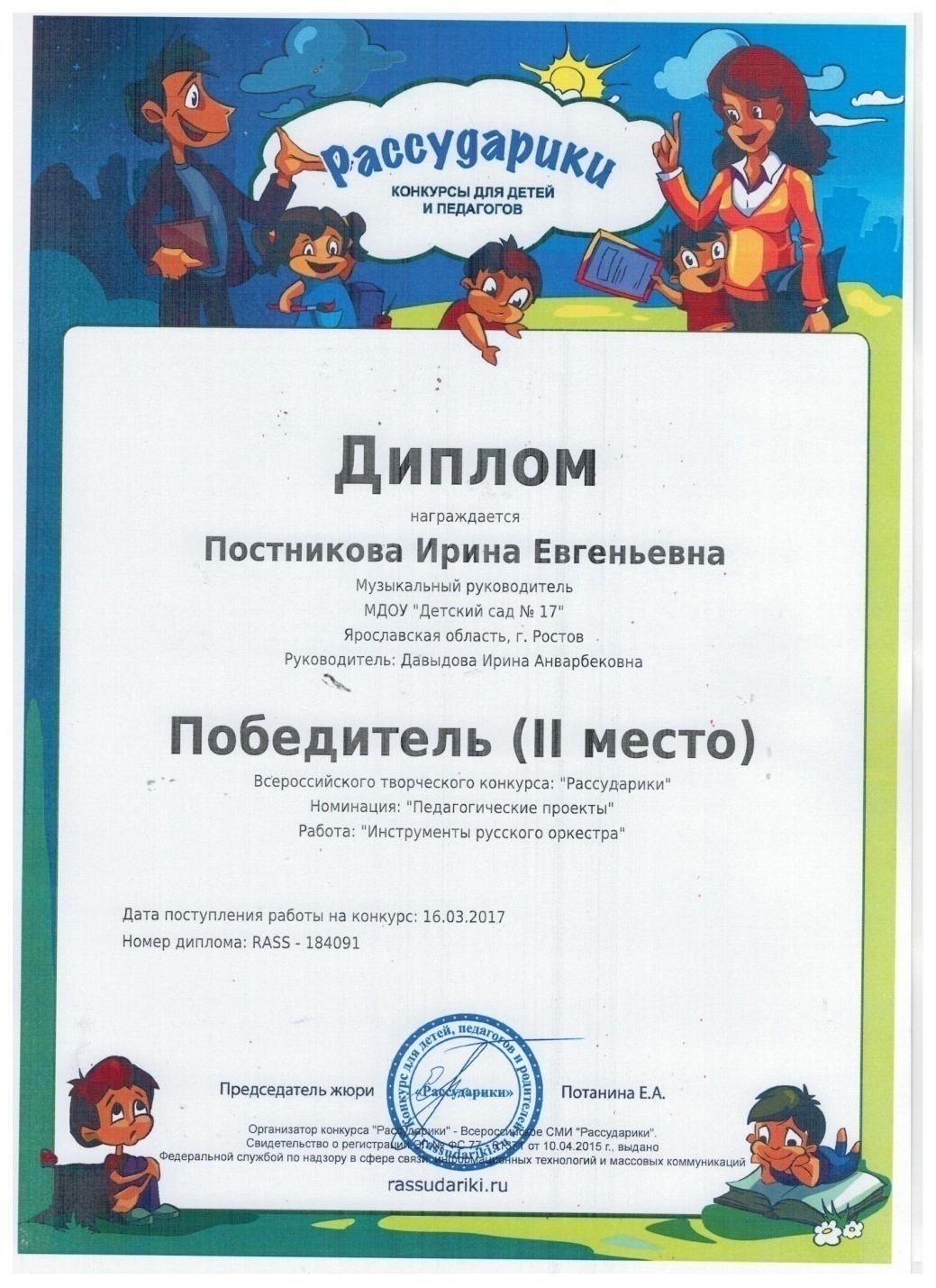 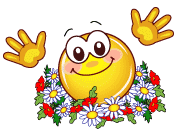 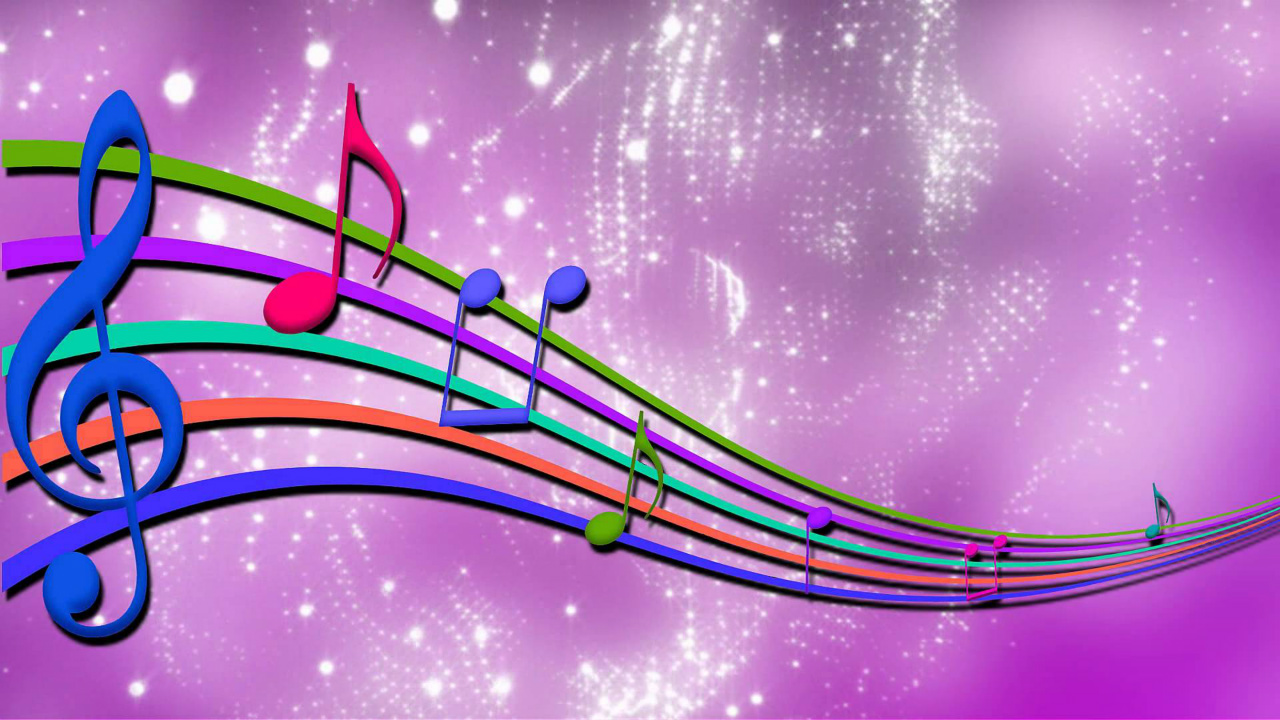 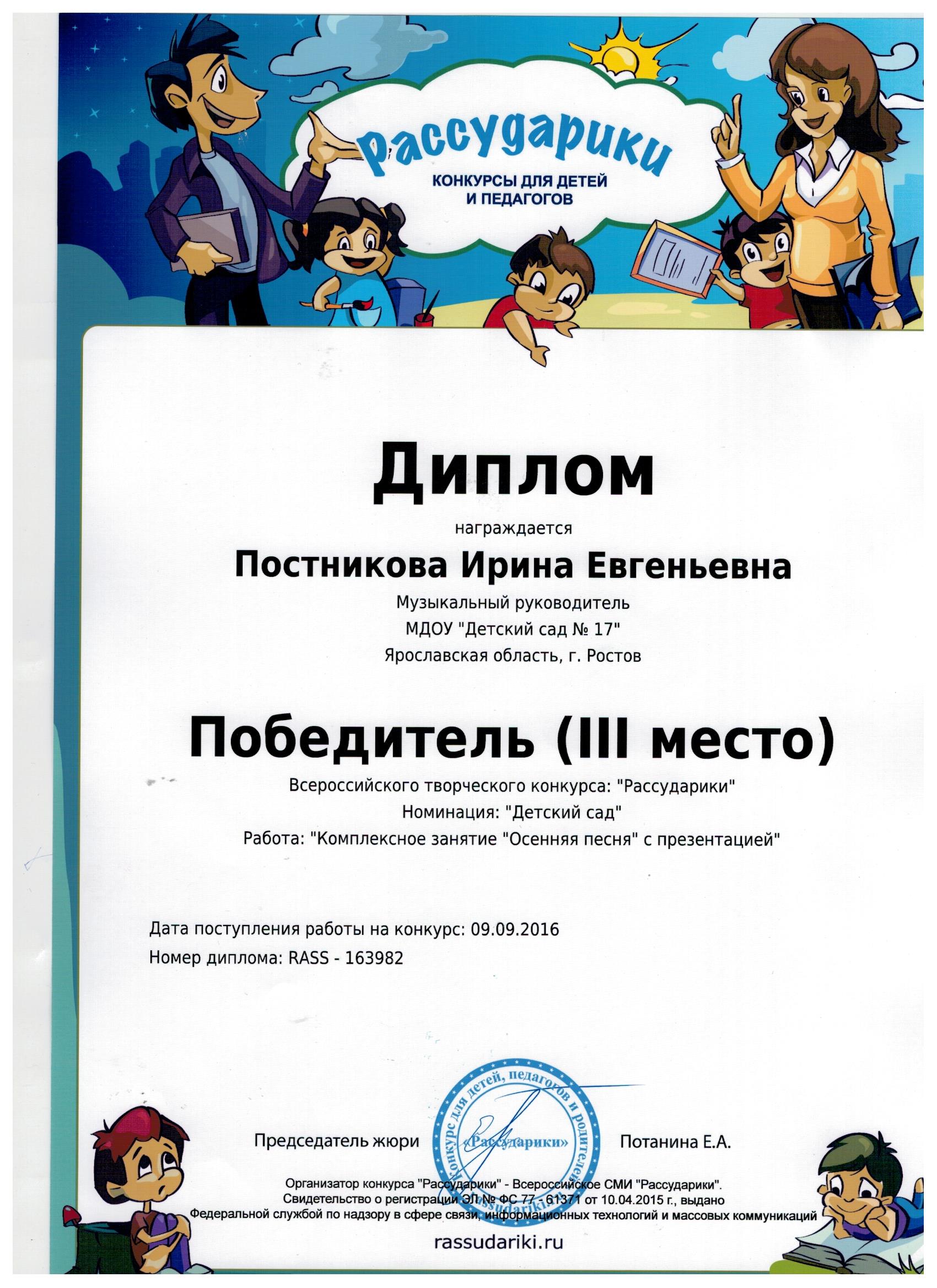 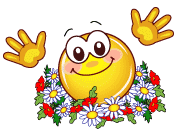 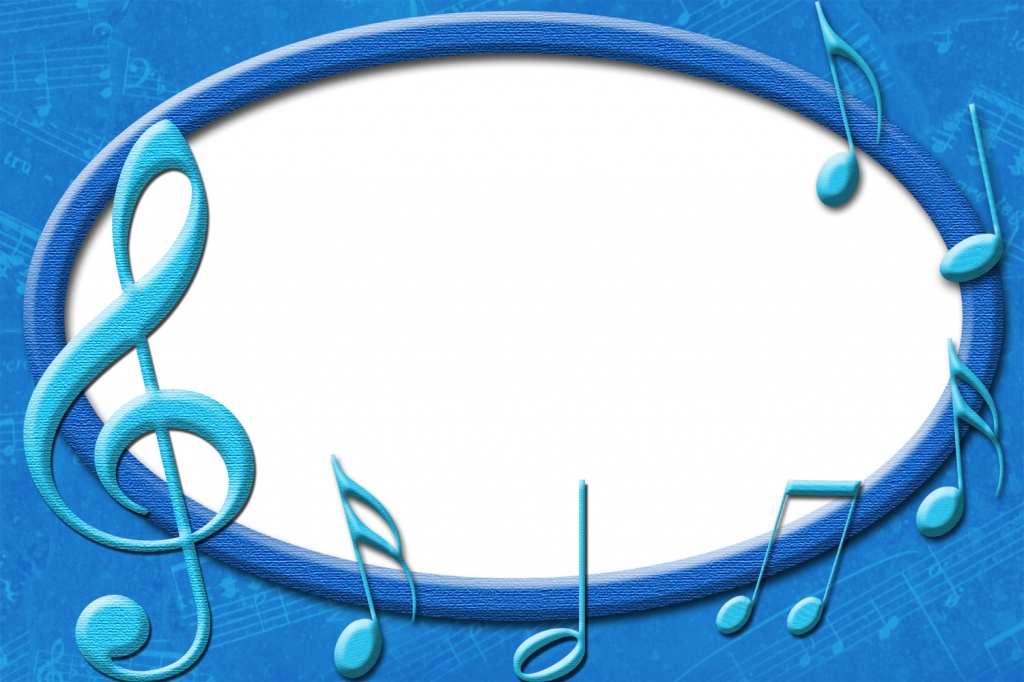 Участие во всероссийском конкурсе «Доутесса» (для воспитателей и специалистов)
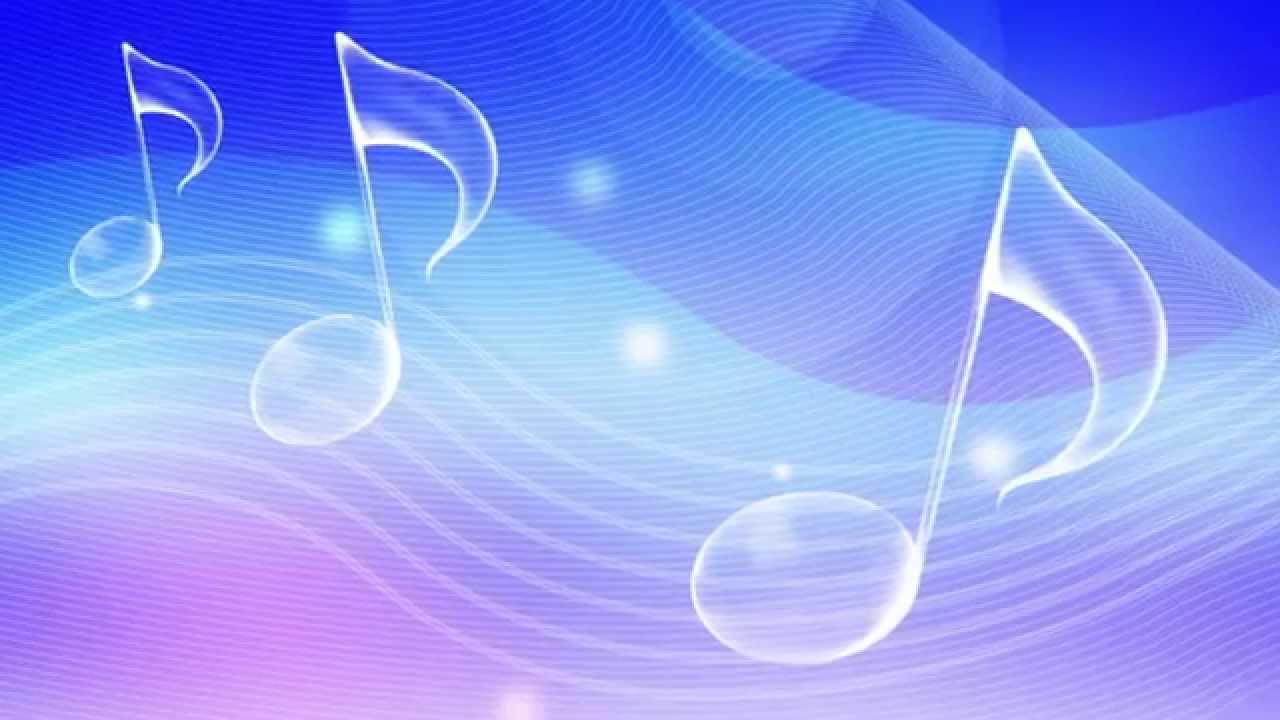 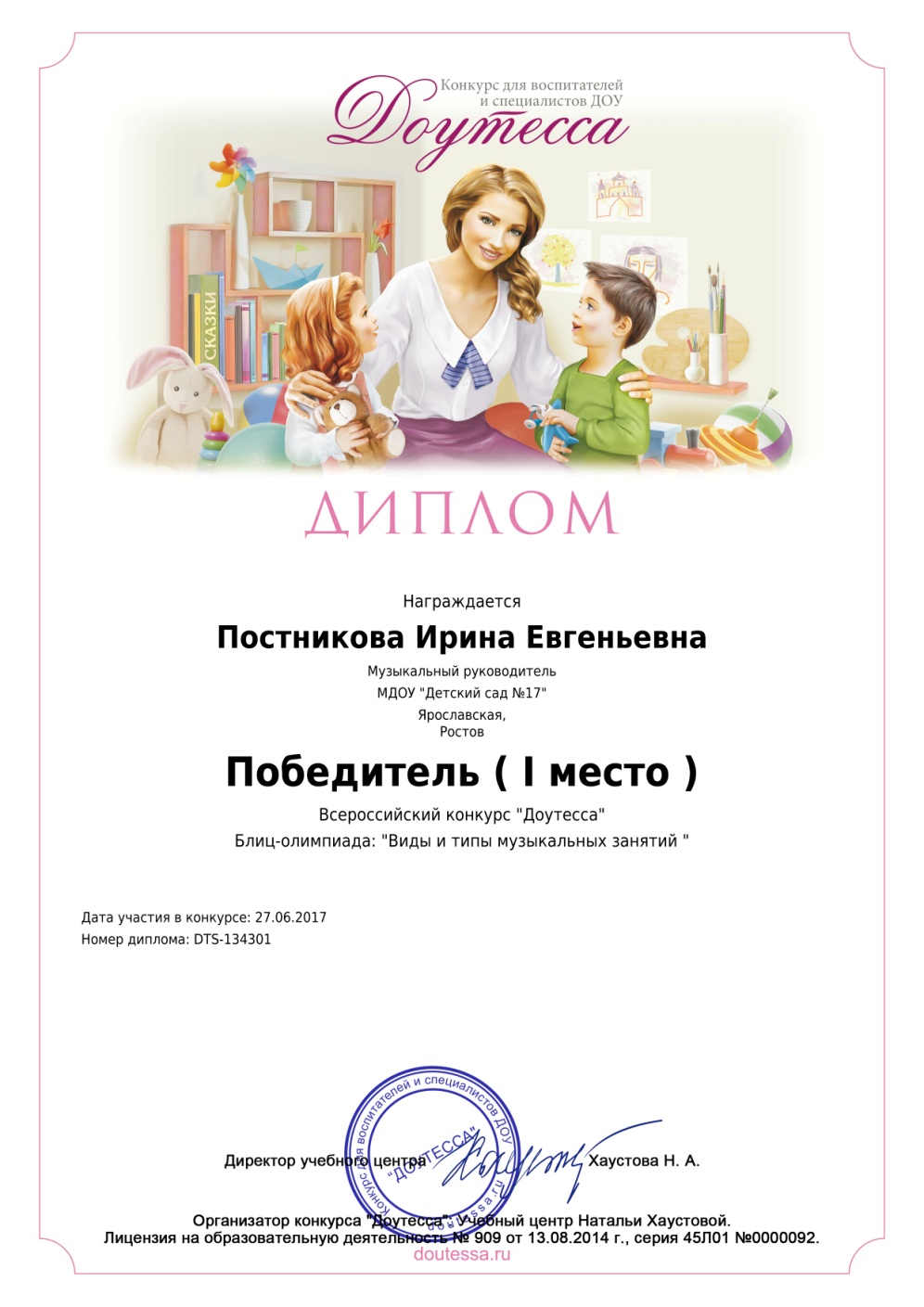 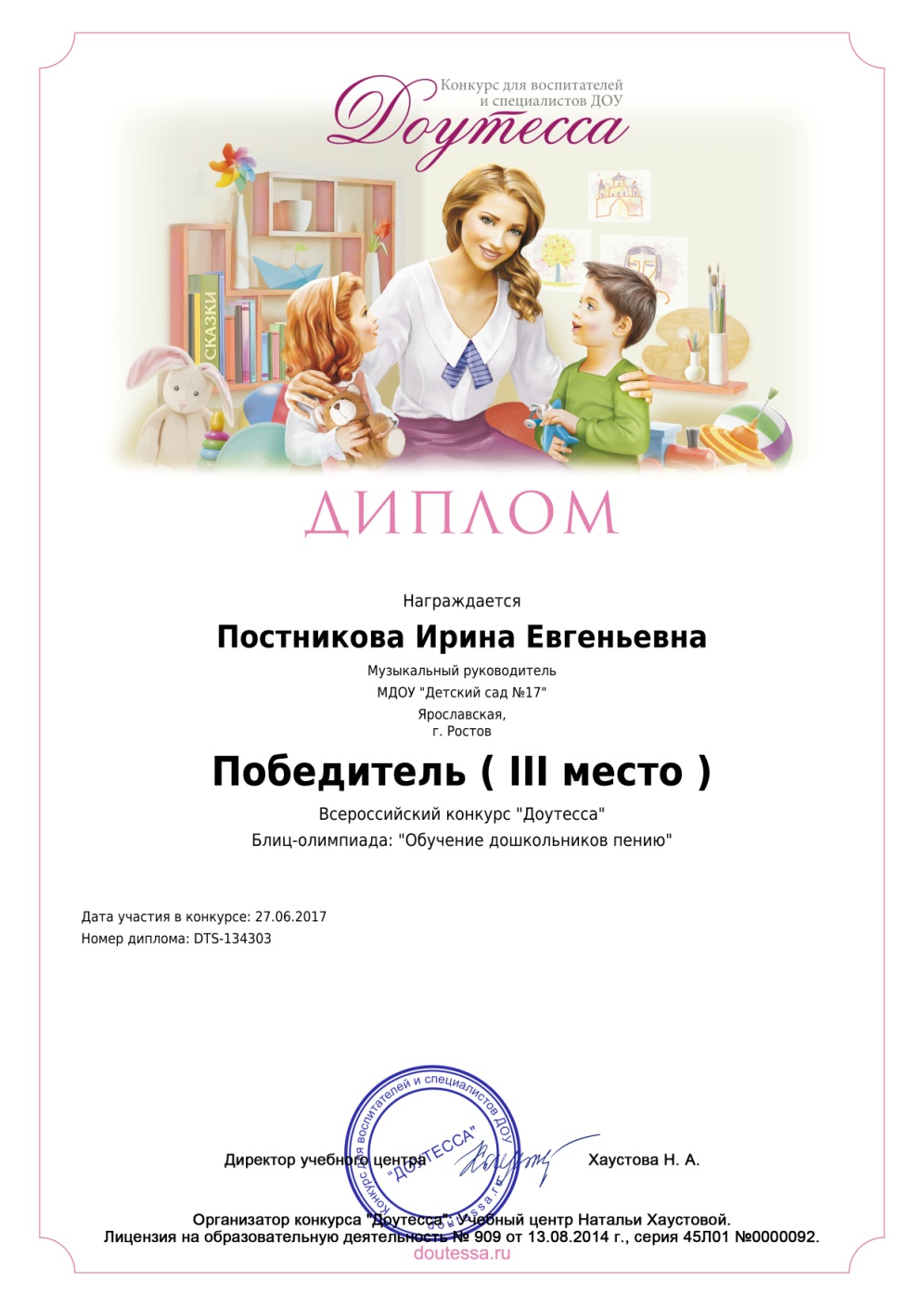 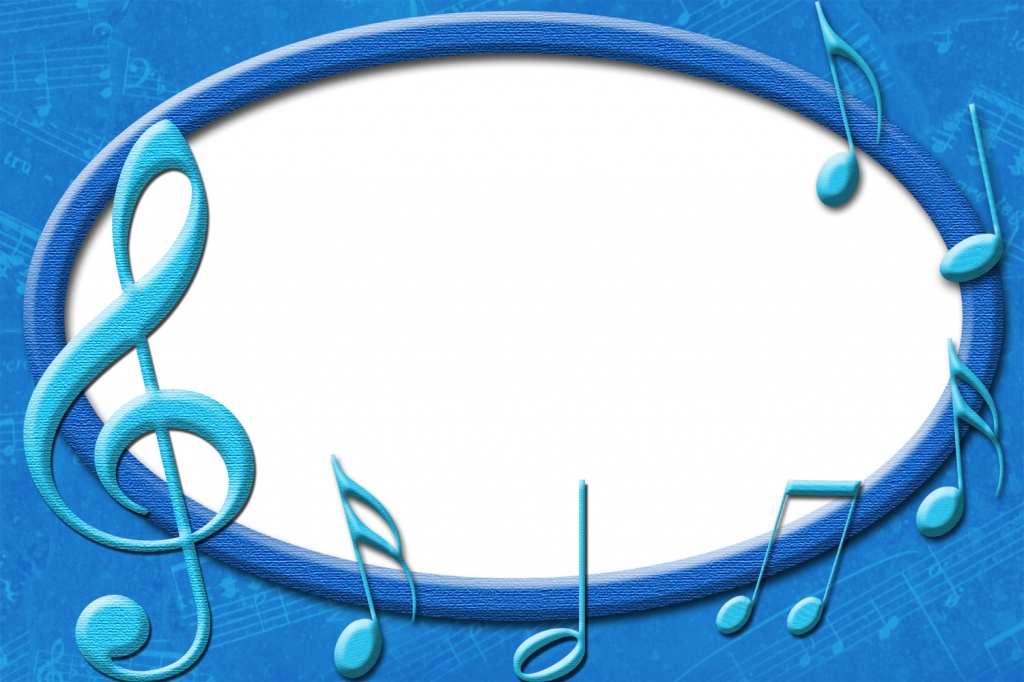 Обогащение музыкальной развивающей  предметно – пространственной  среды
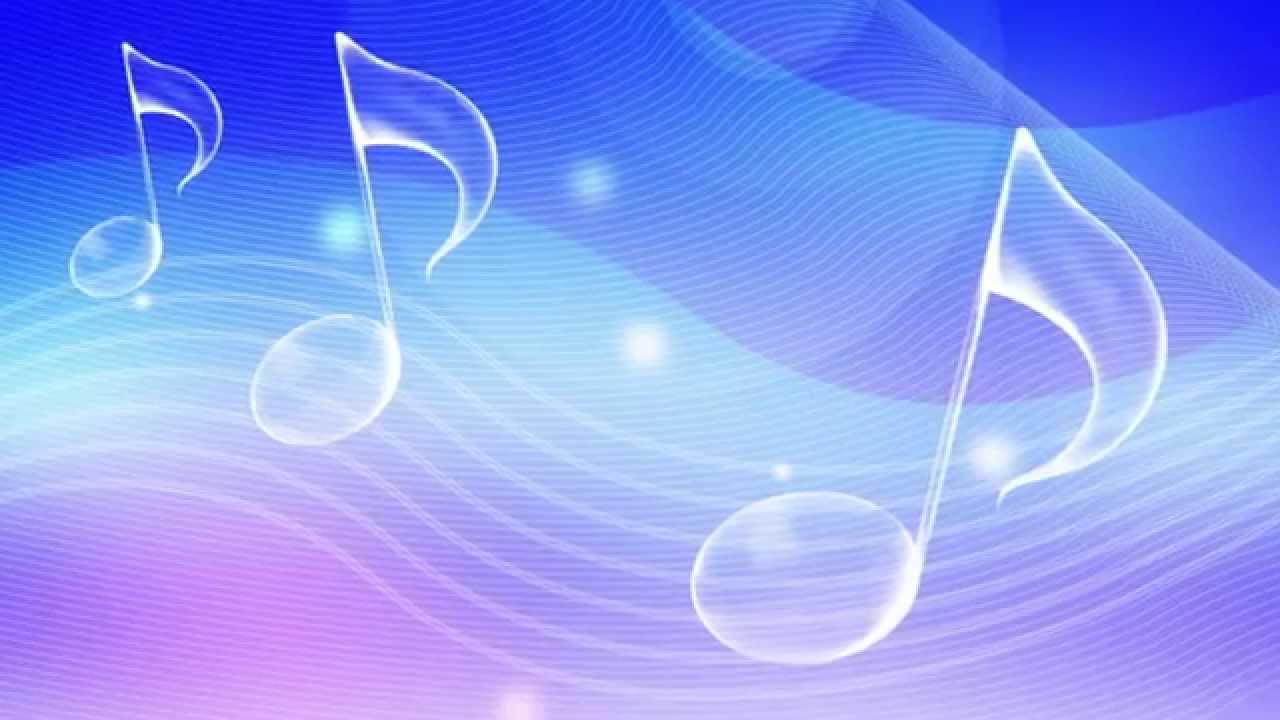 Дидактическое пособие лепбук «Музыкальные инструменты»
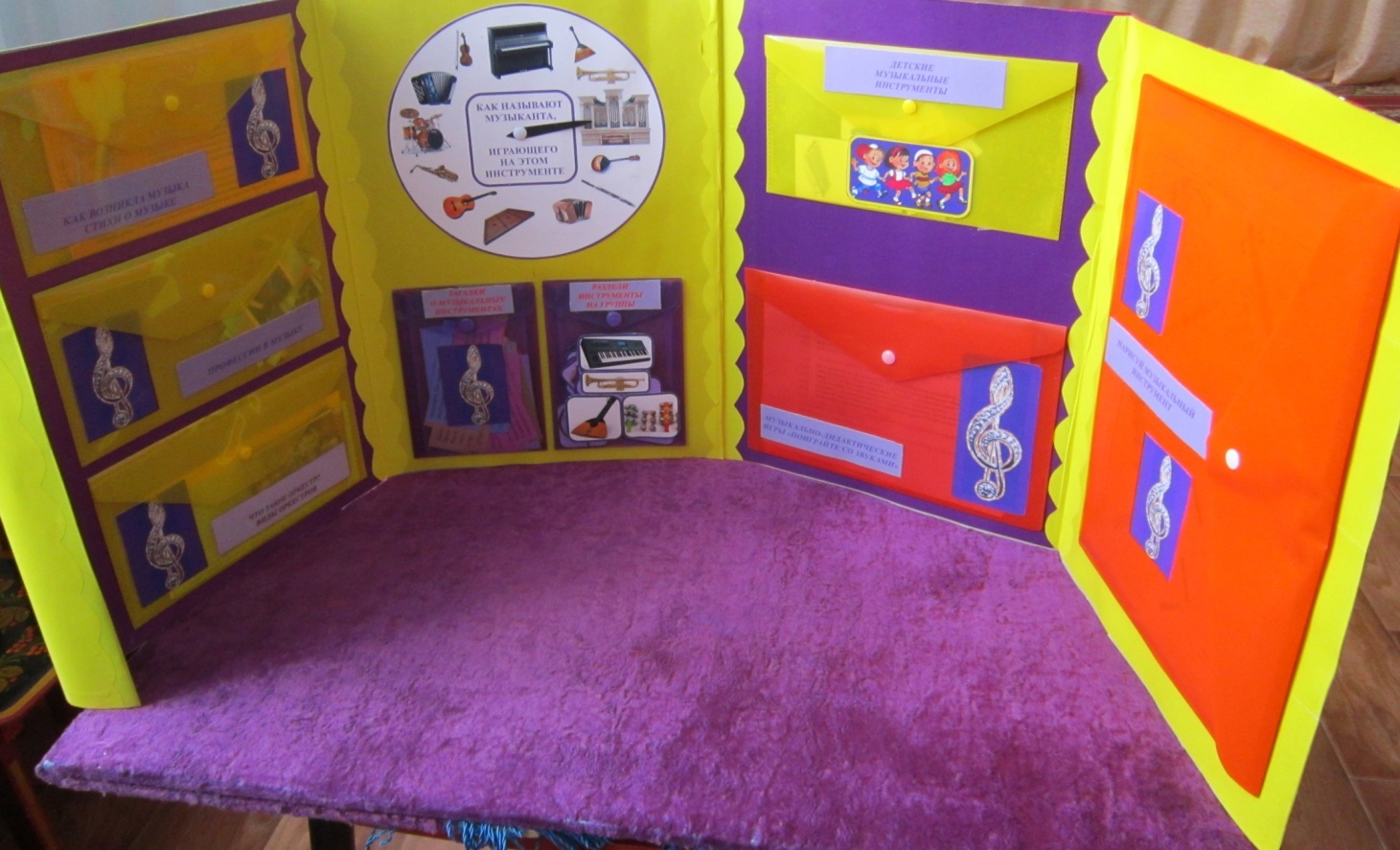 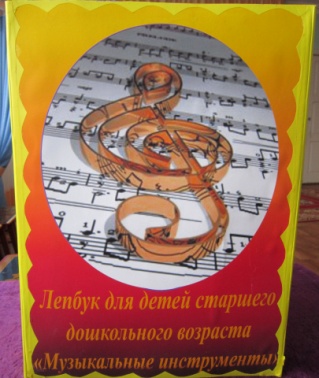 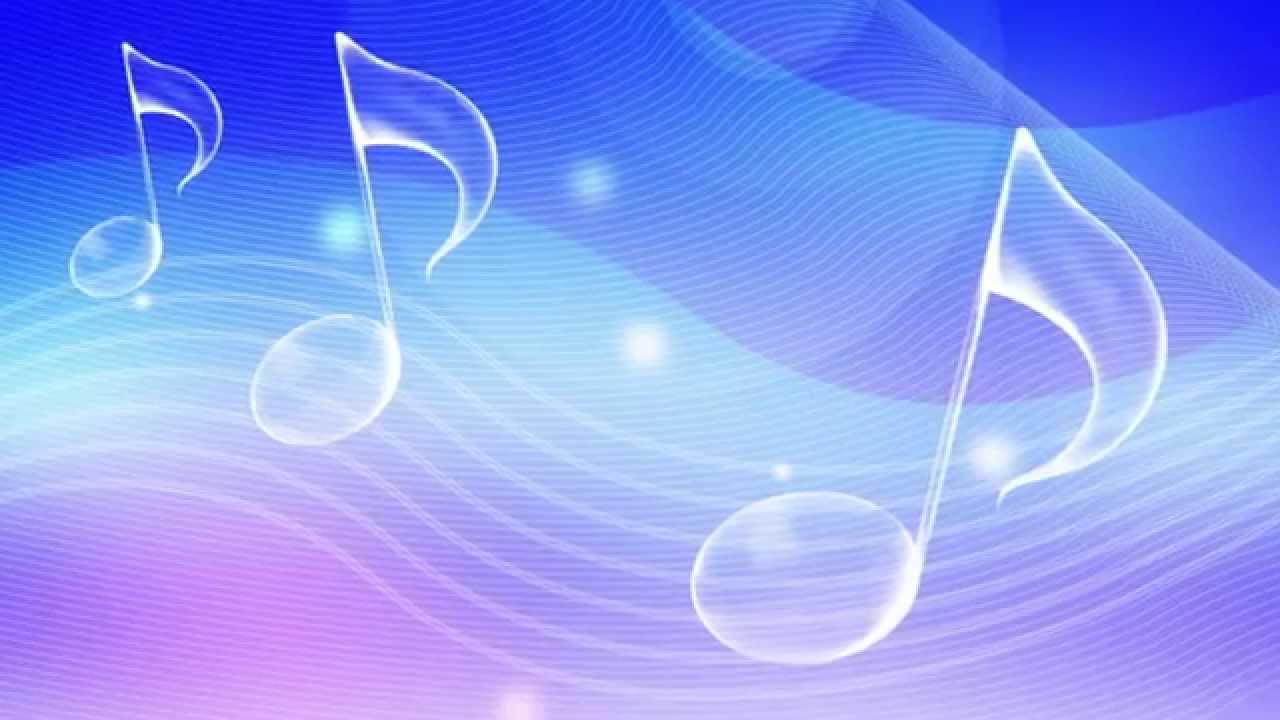 Дидактическое пособие лепбук «Музыкальная книжка»
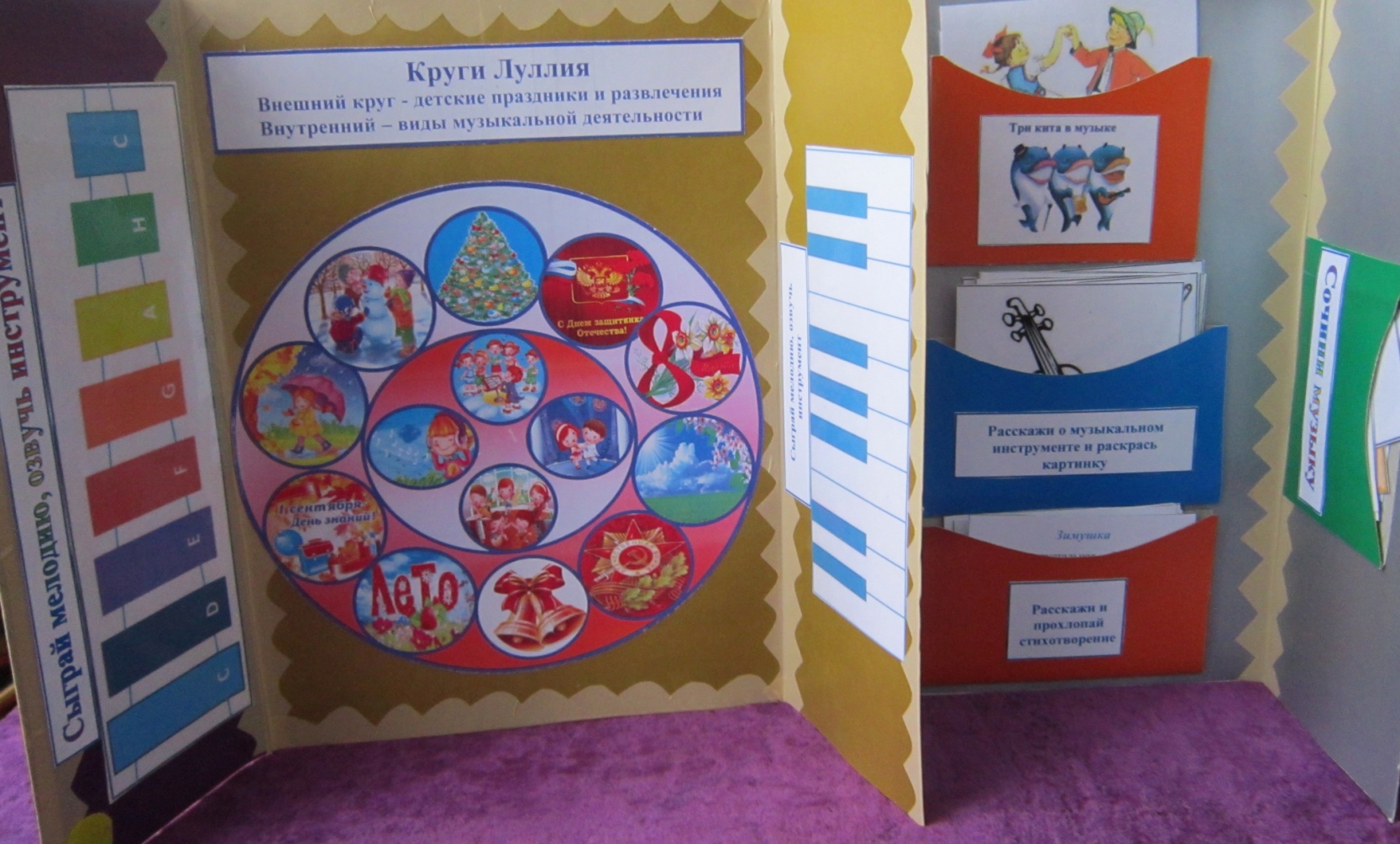 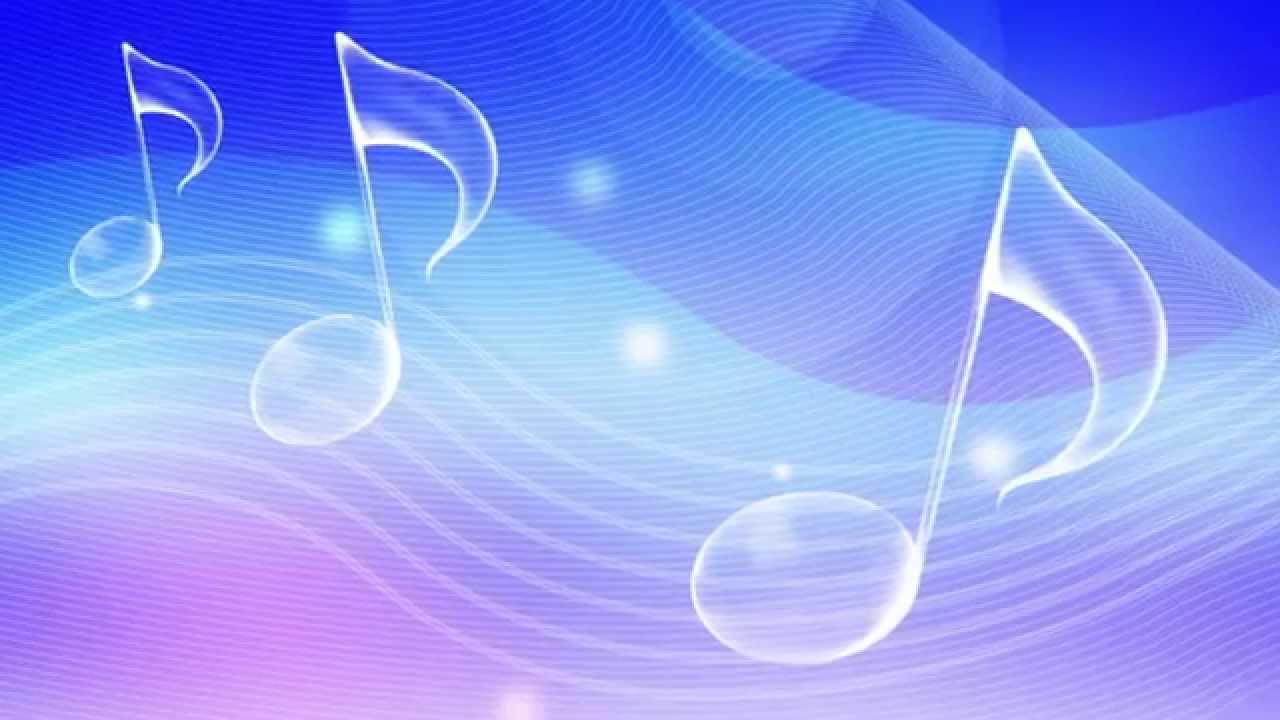 Музыкально-дидактическая игра «Паровозик – песенка»
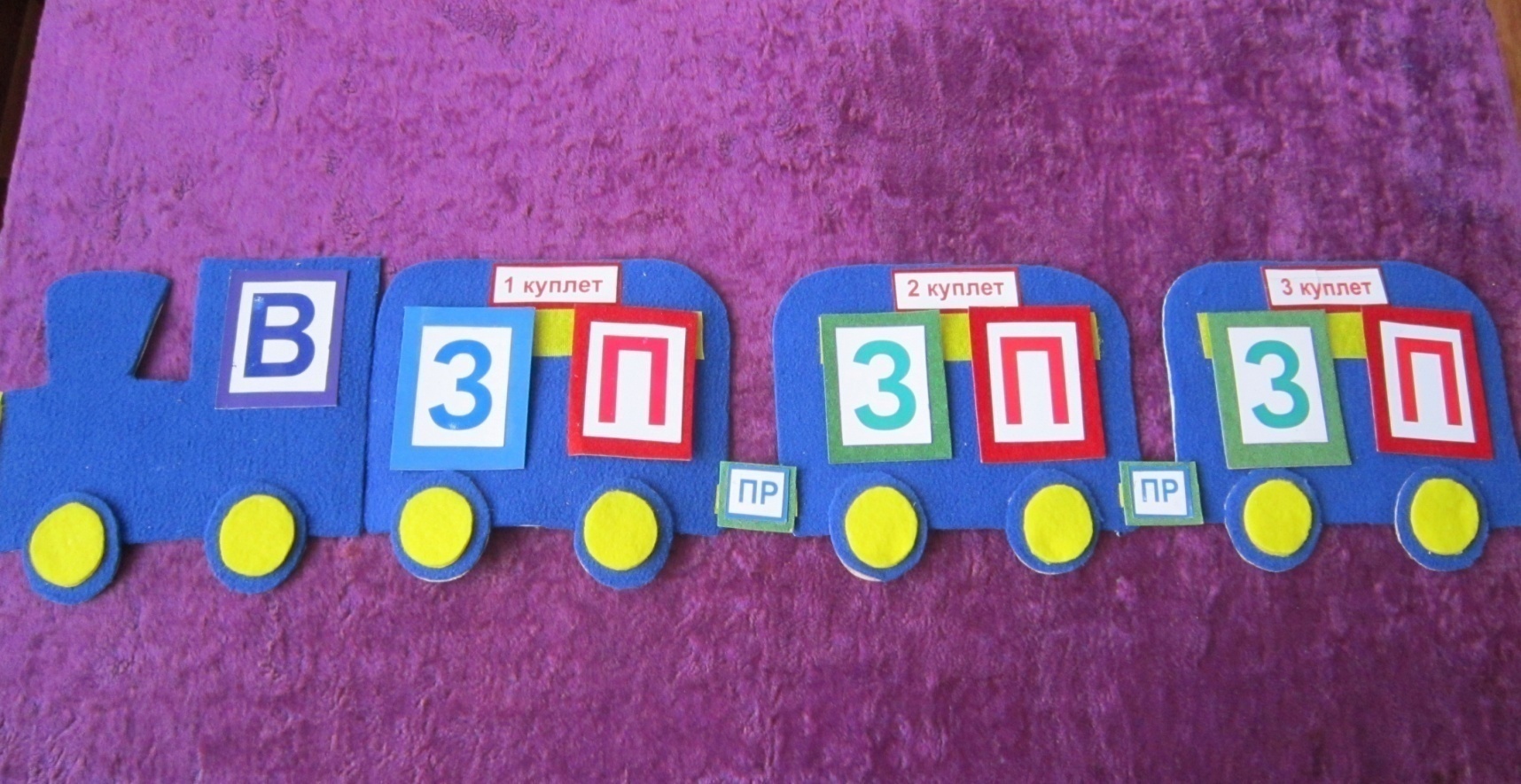 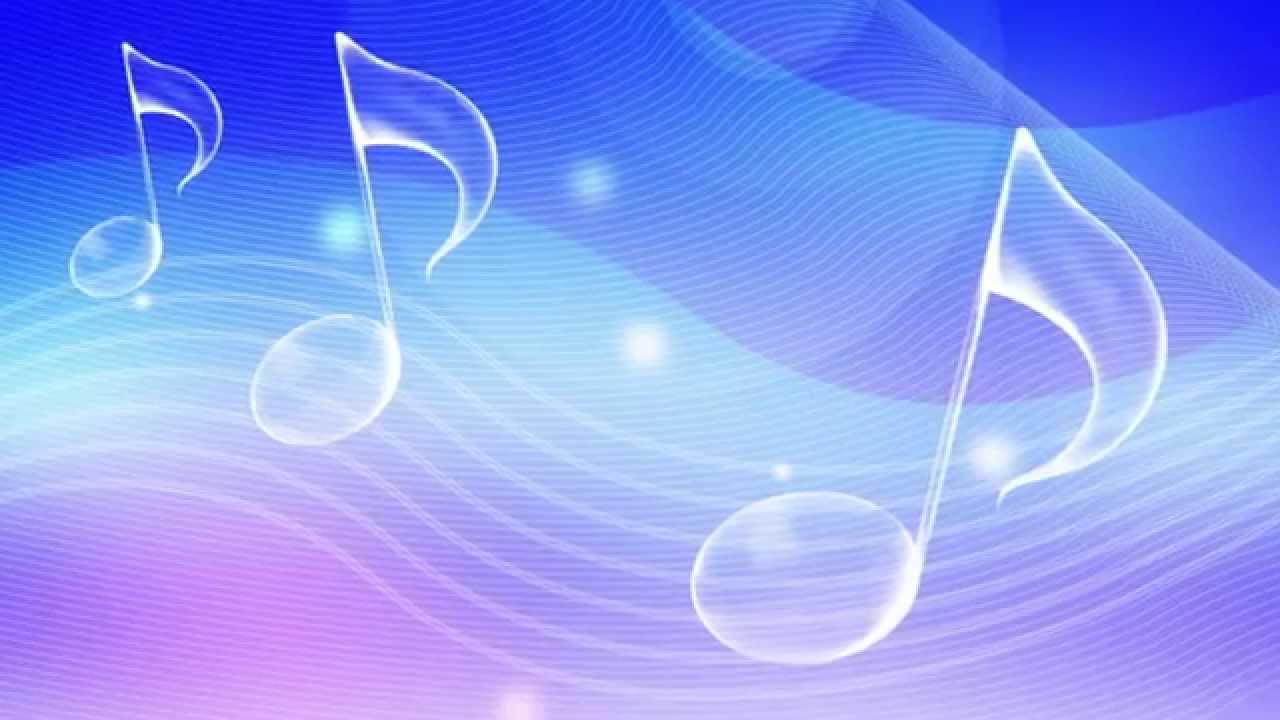 Дидактическое пособие«Эмоции в музыке»
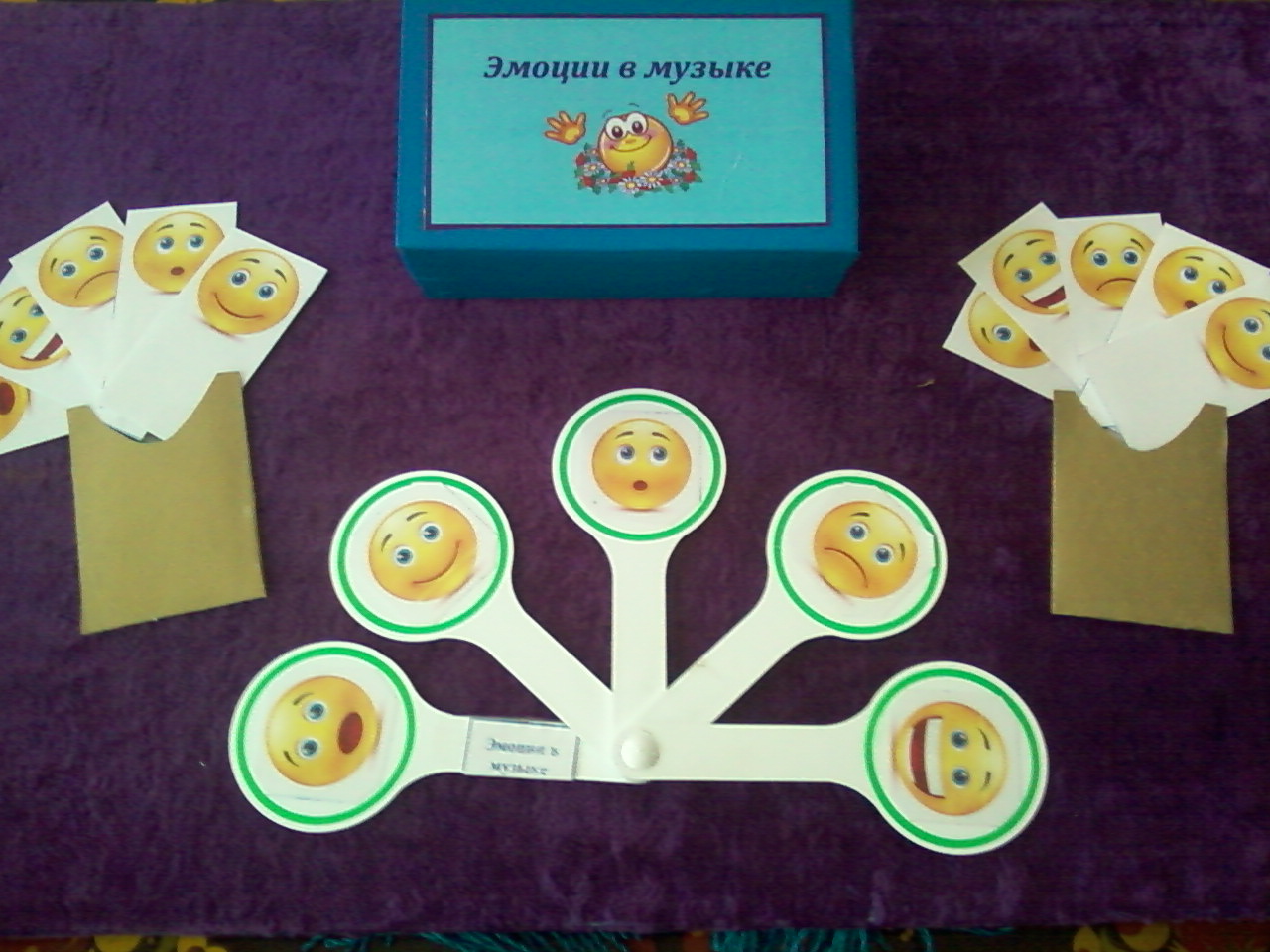 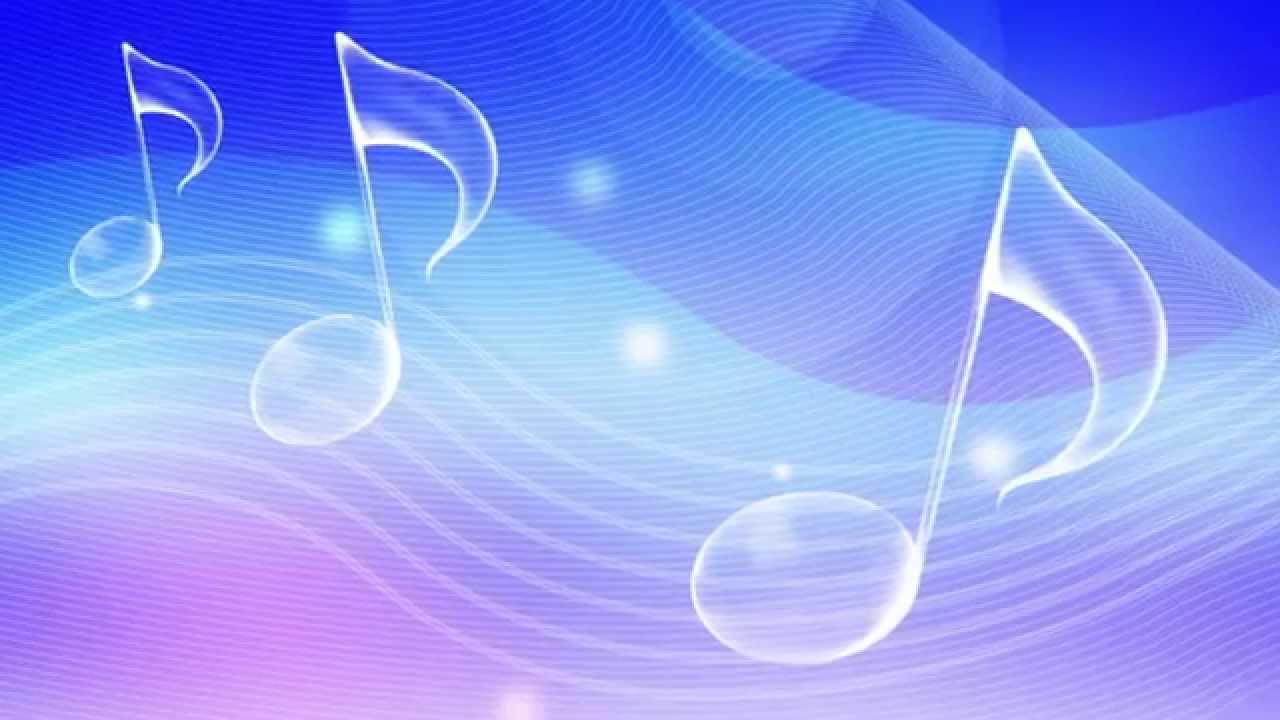 Дидактическая игра  «Веселая карусель»
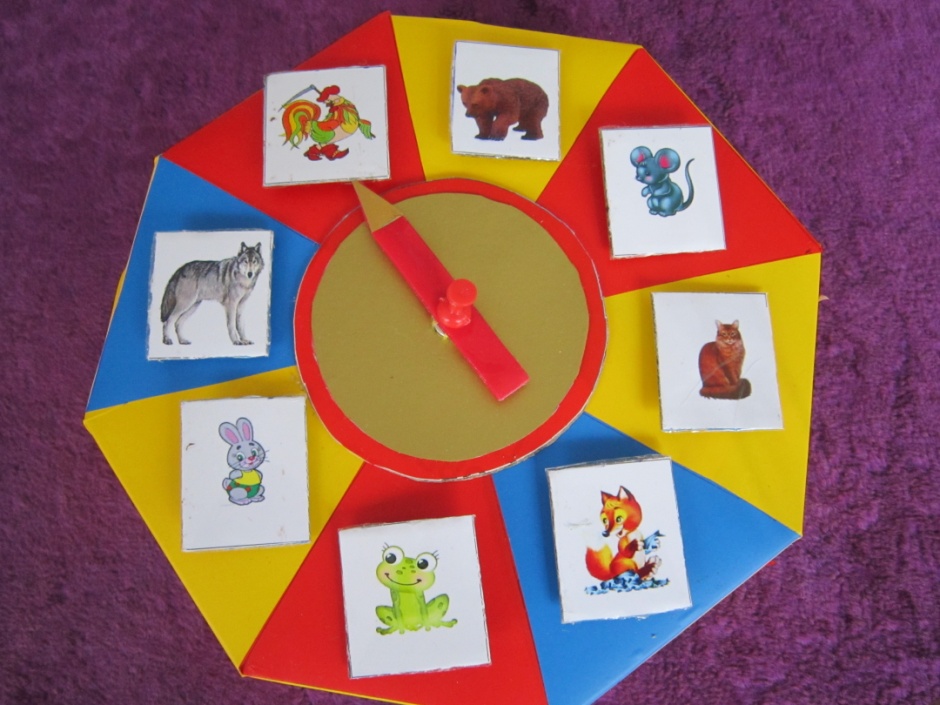 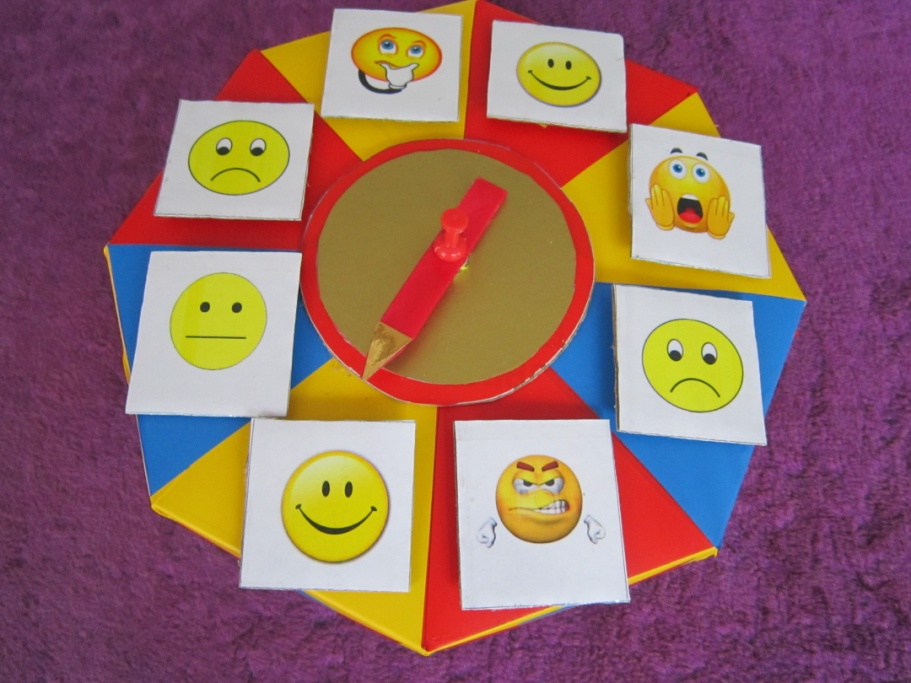 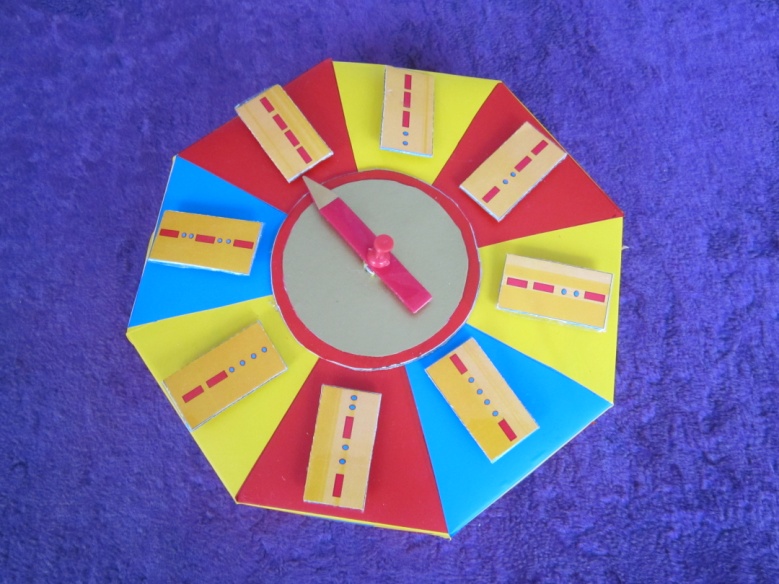 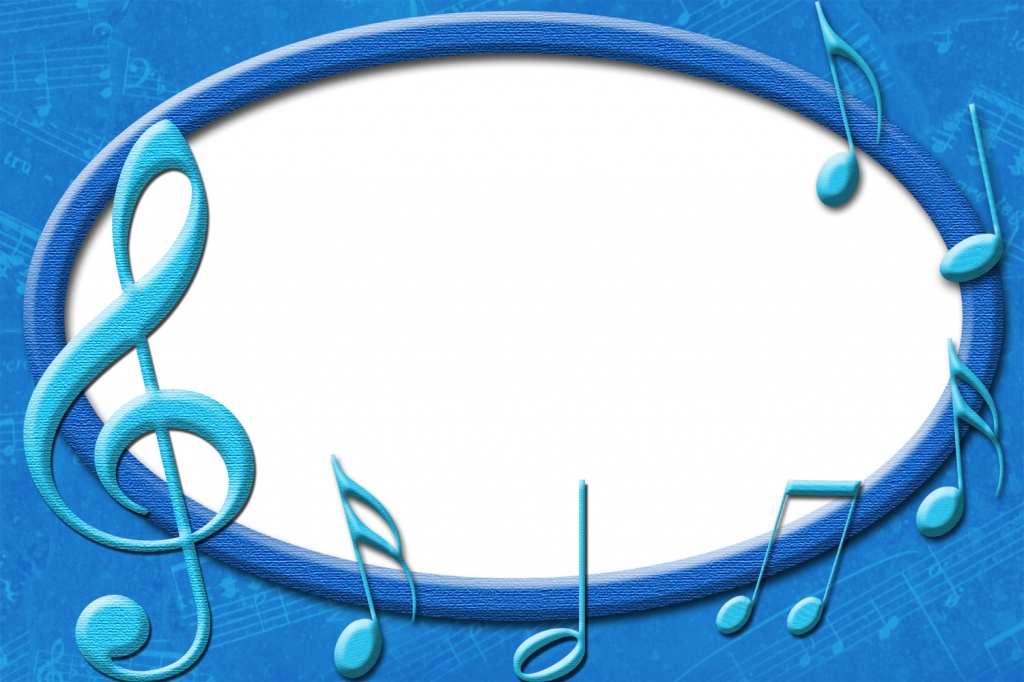 Взаимодействие с родителямии социальнымипартнерами
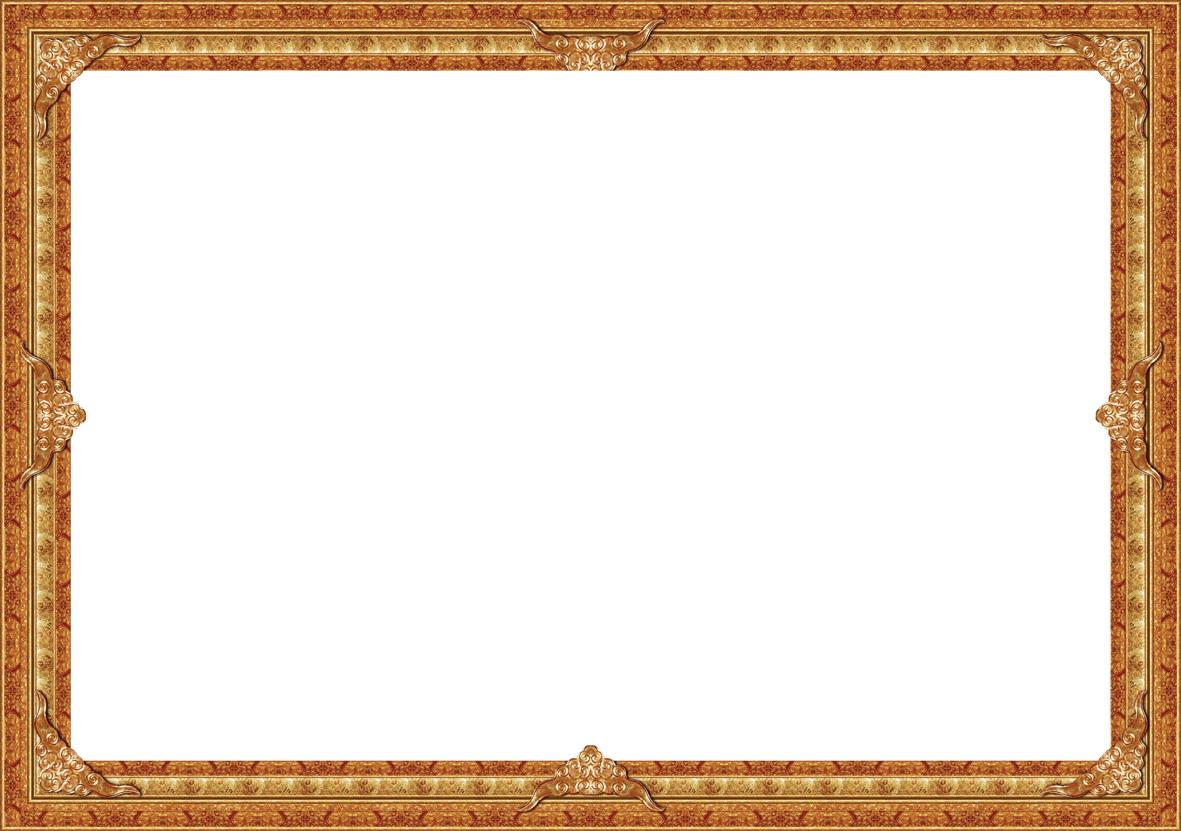 «День матери»
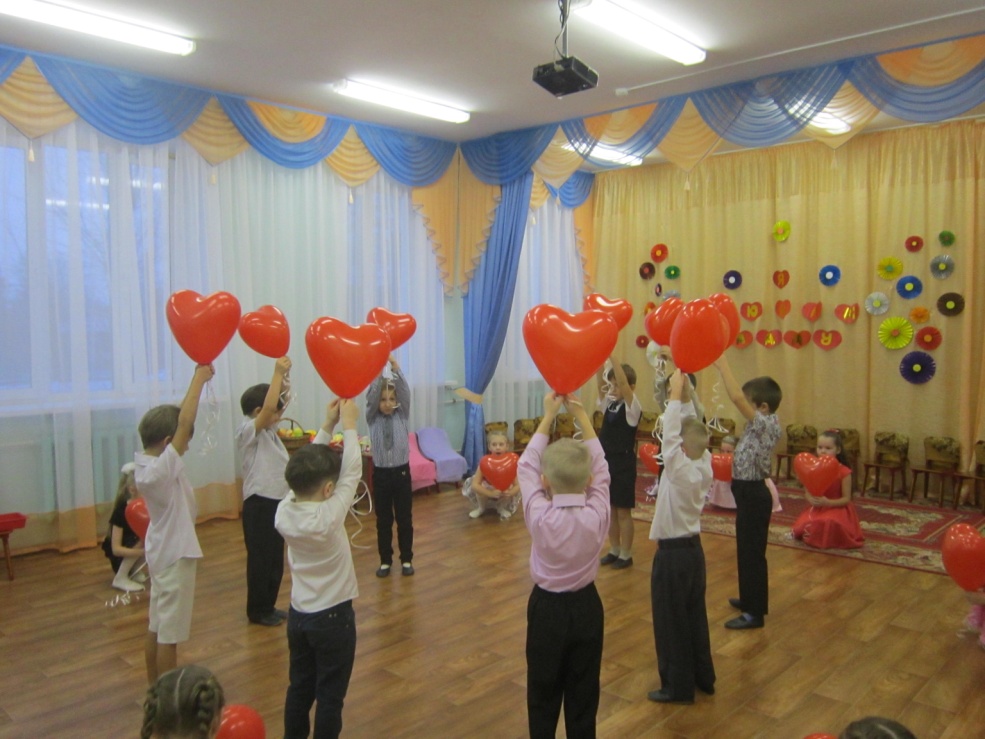 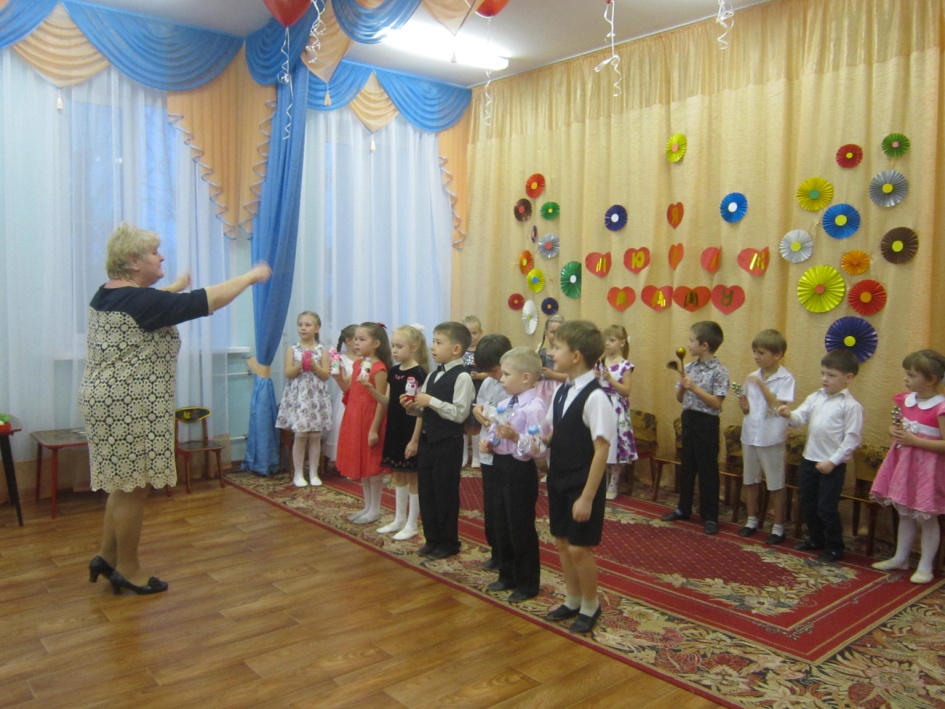 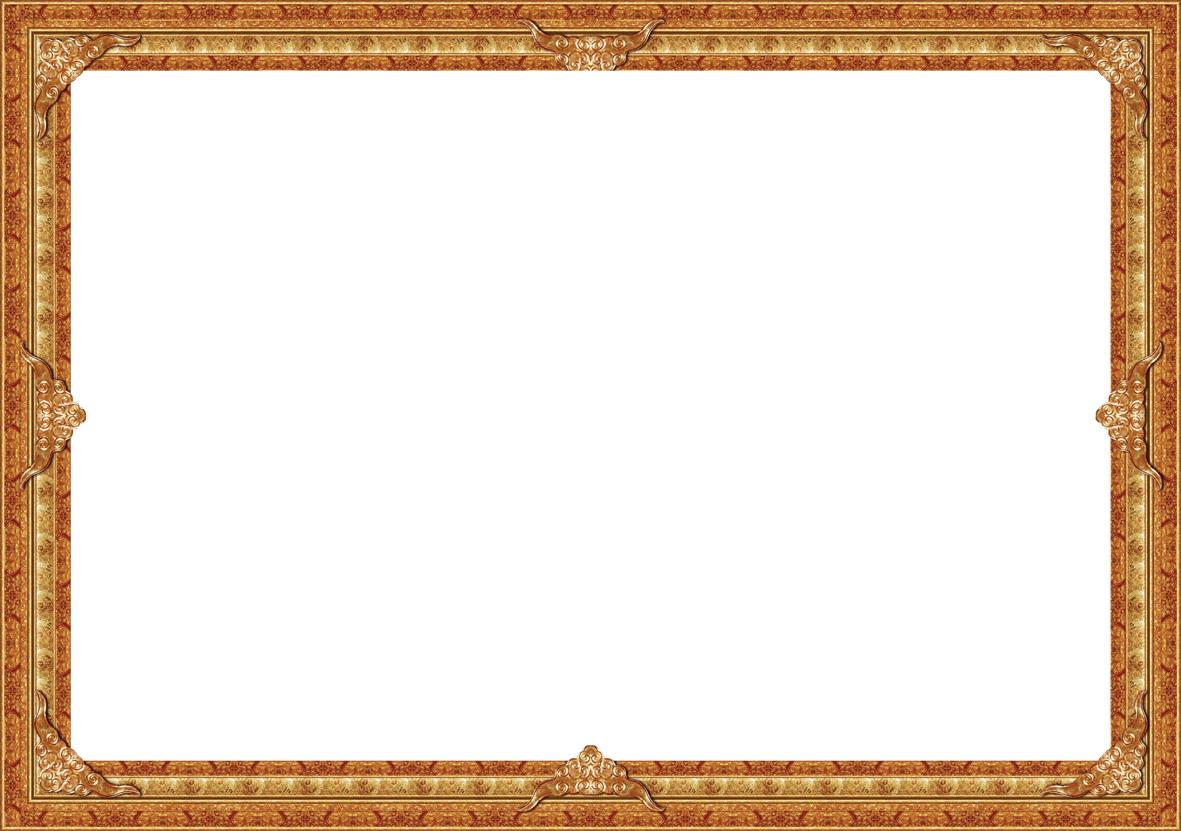 «Ростовская ярмарка»
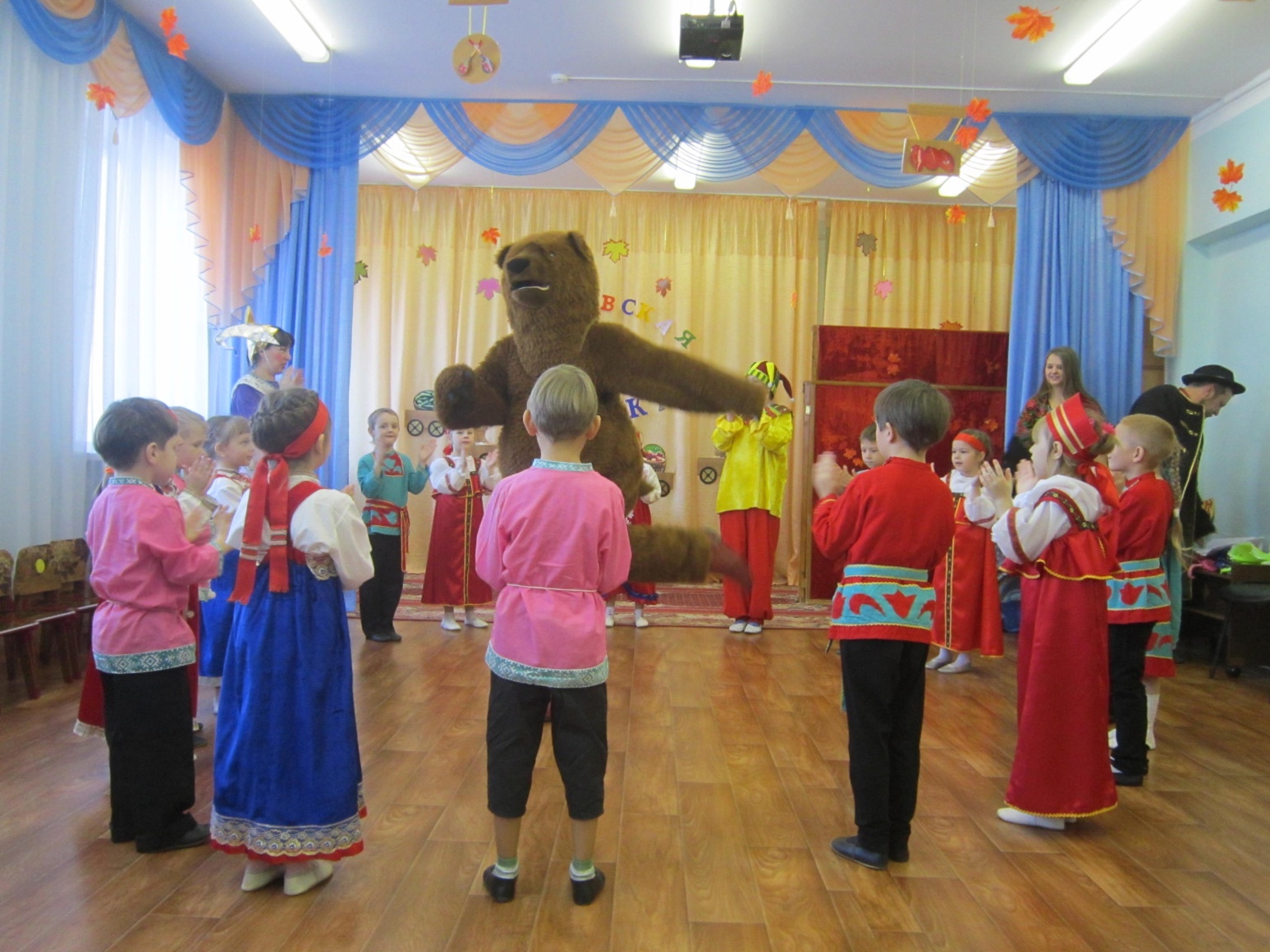 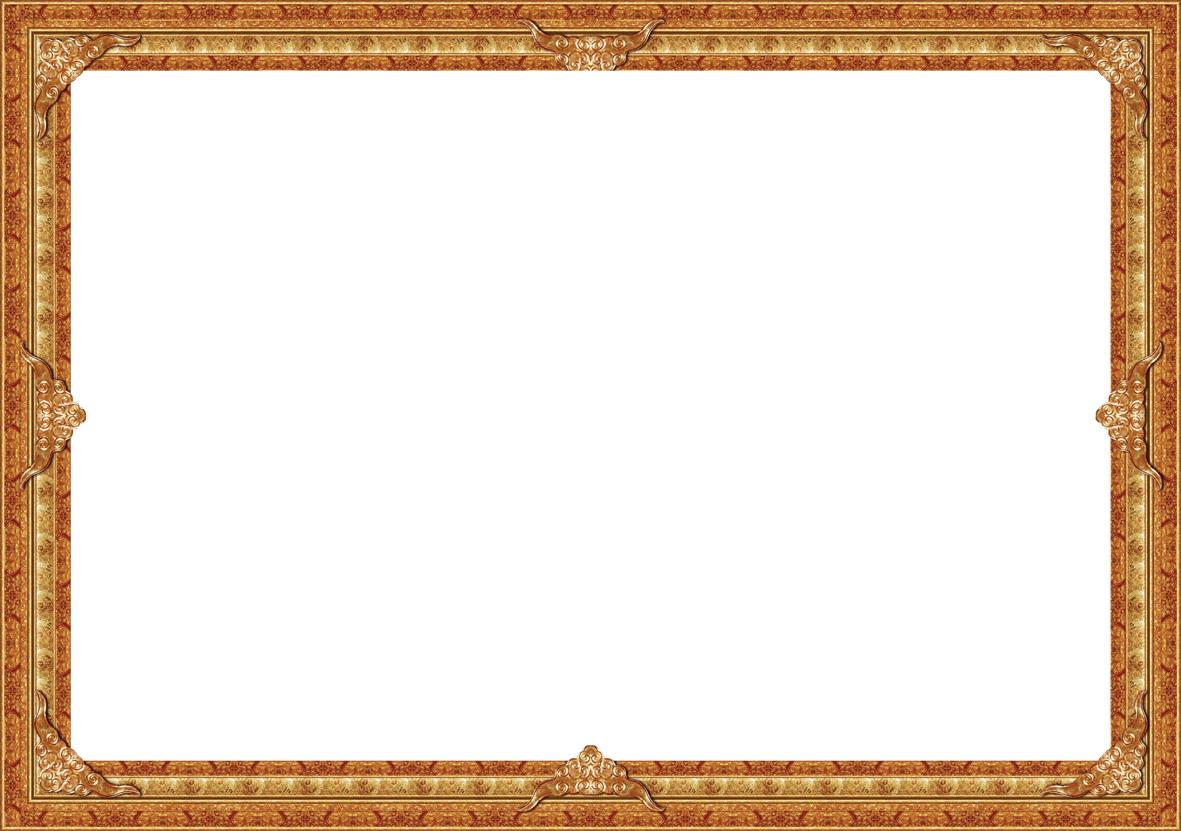 «Хлеб – всему голова»
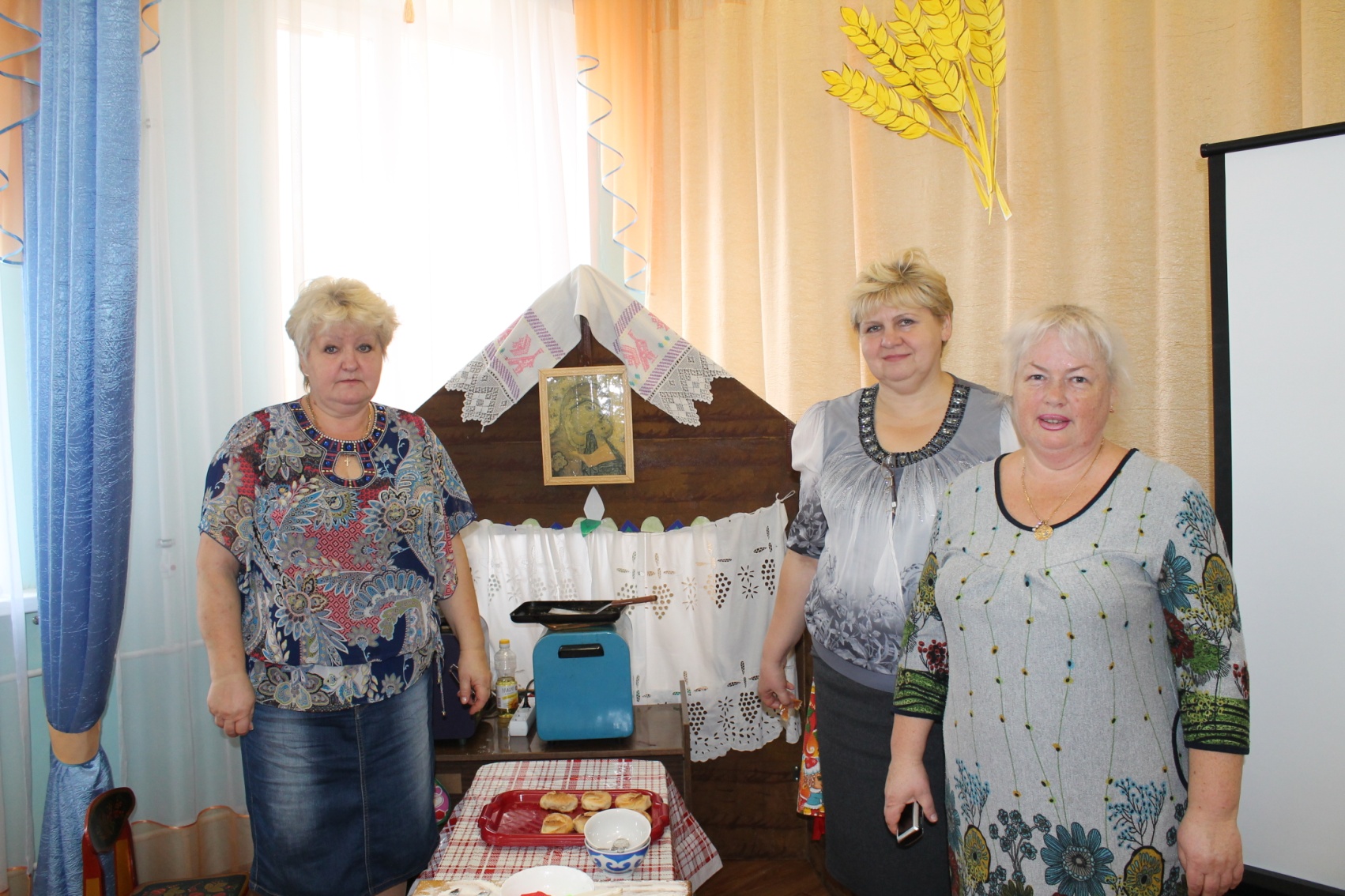 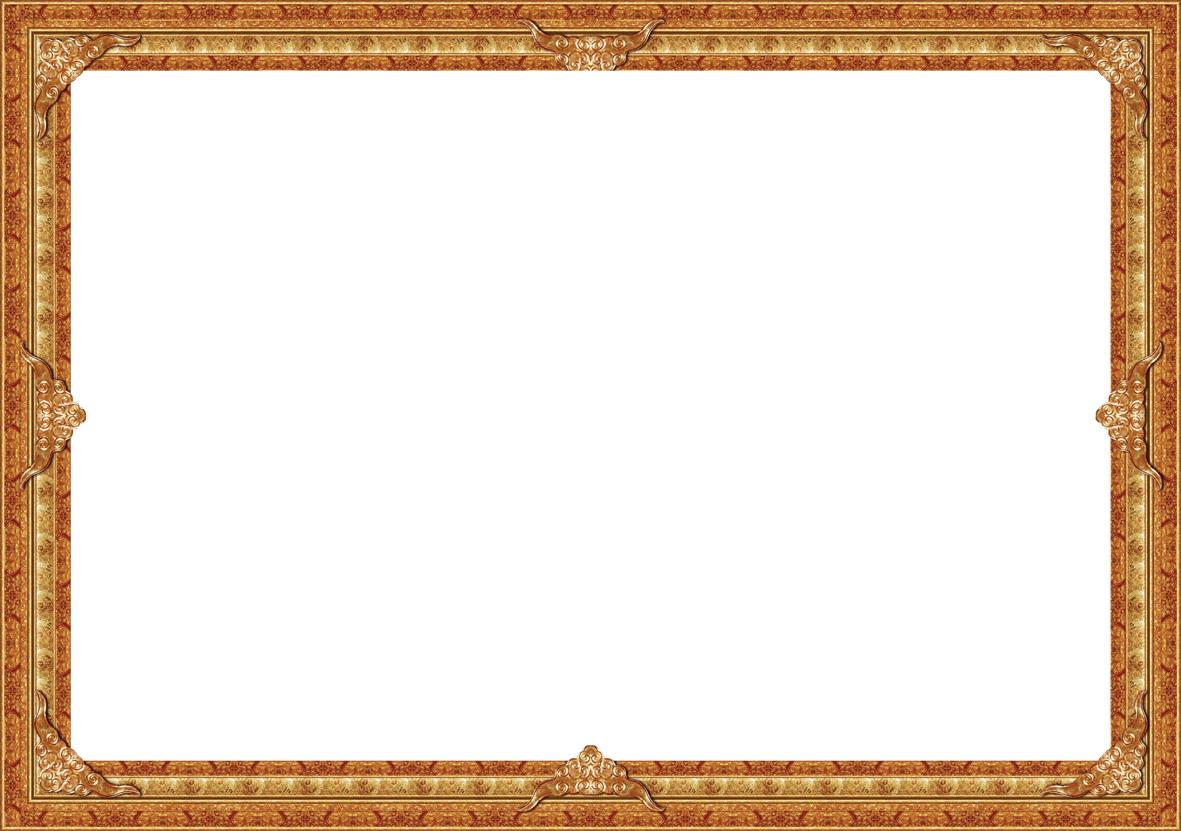 «Новогодний карнавал»
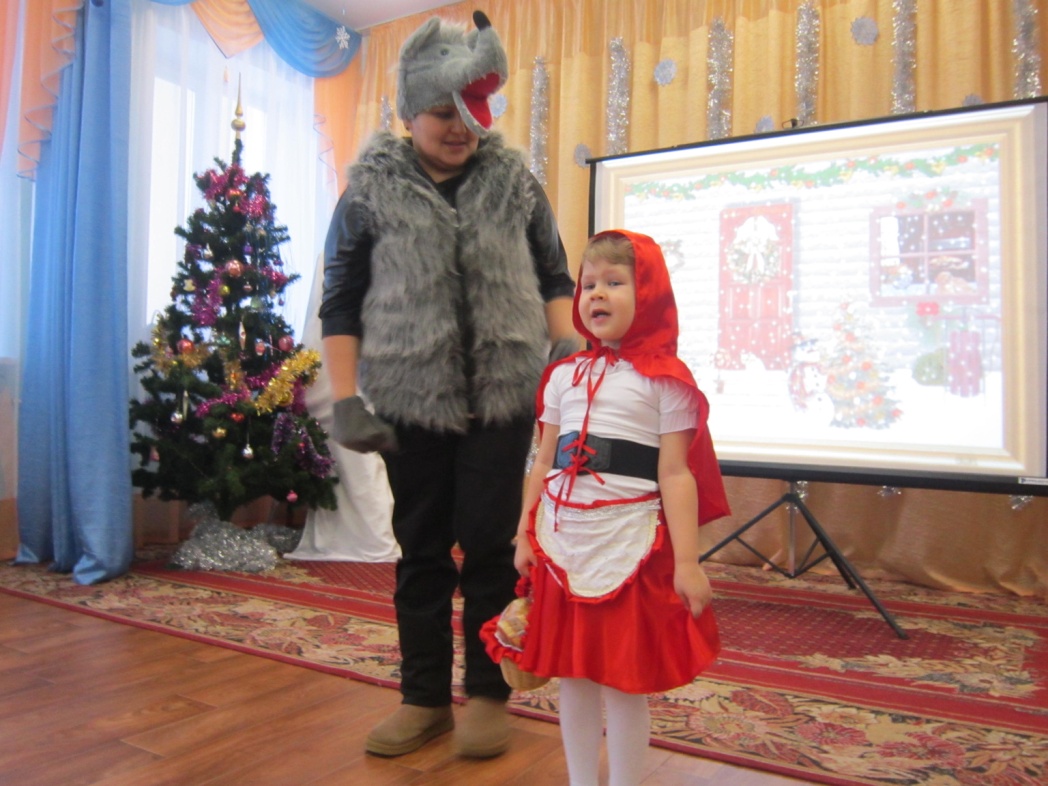 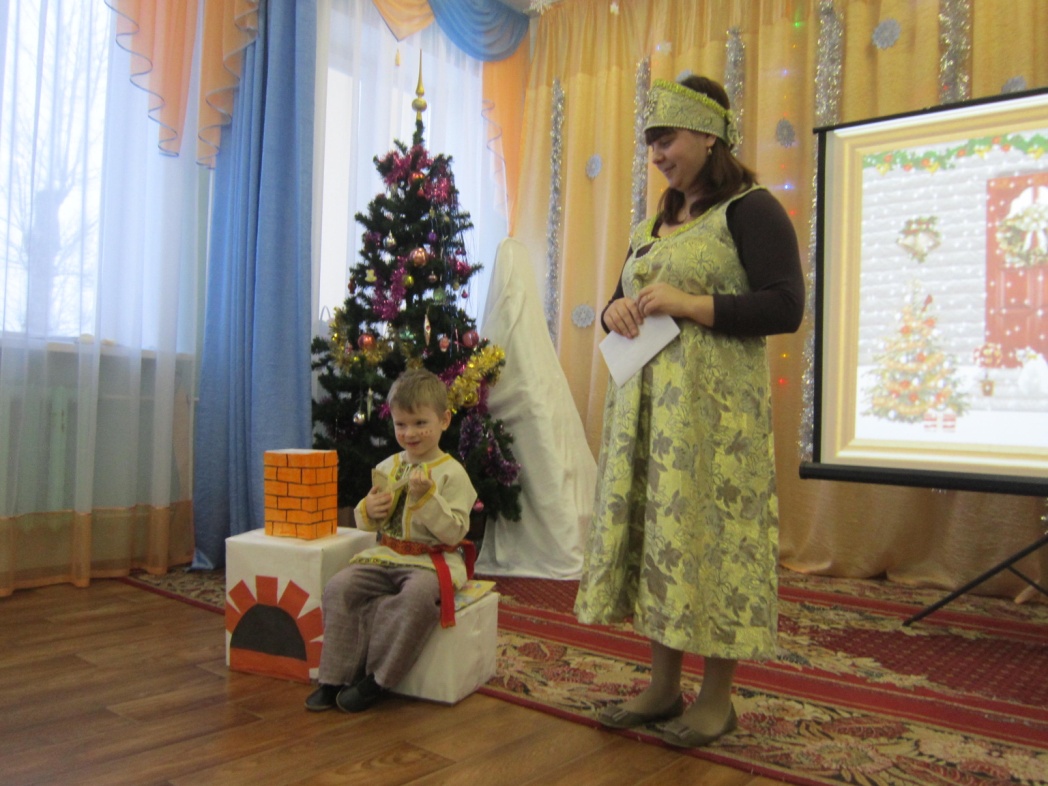 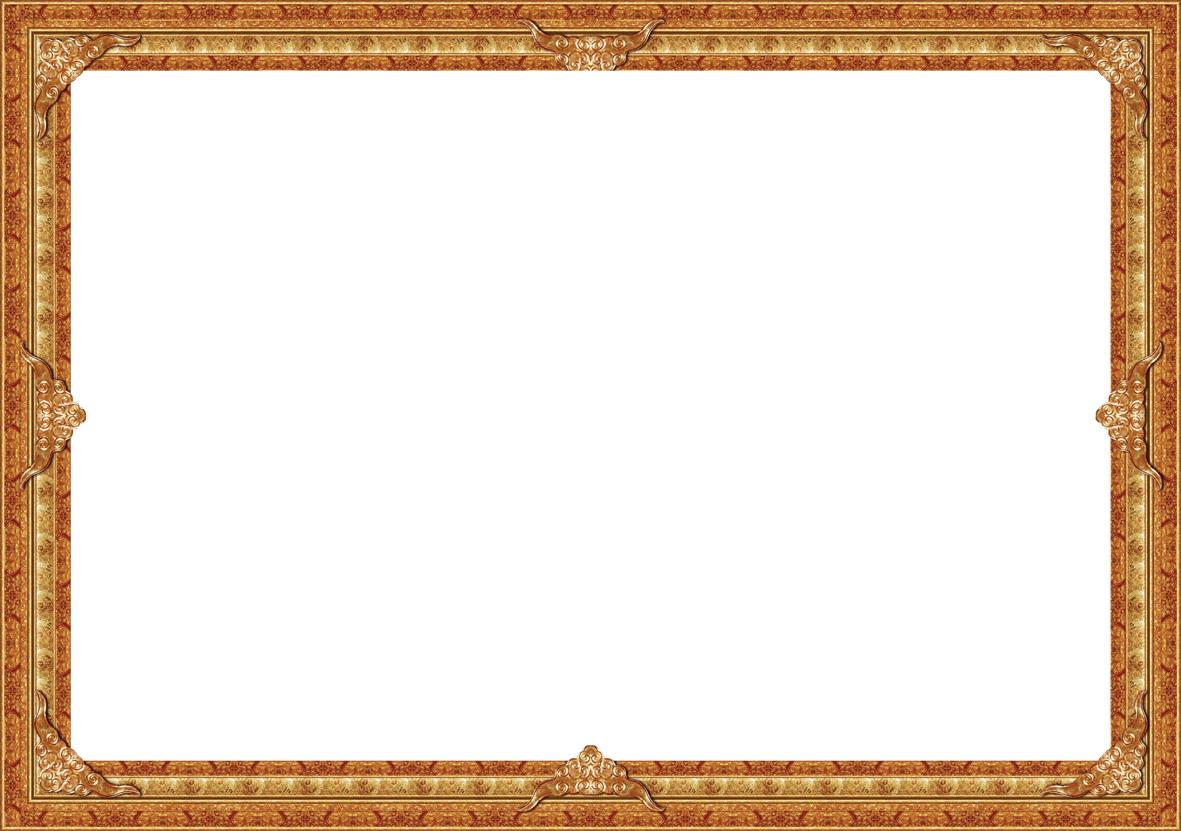 Квест – игра «В поисках пропавшей сказки»
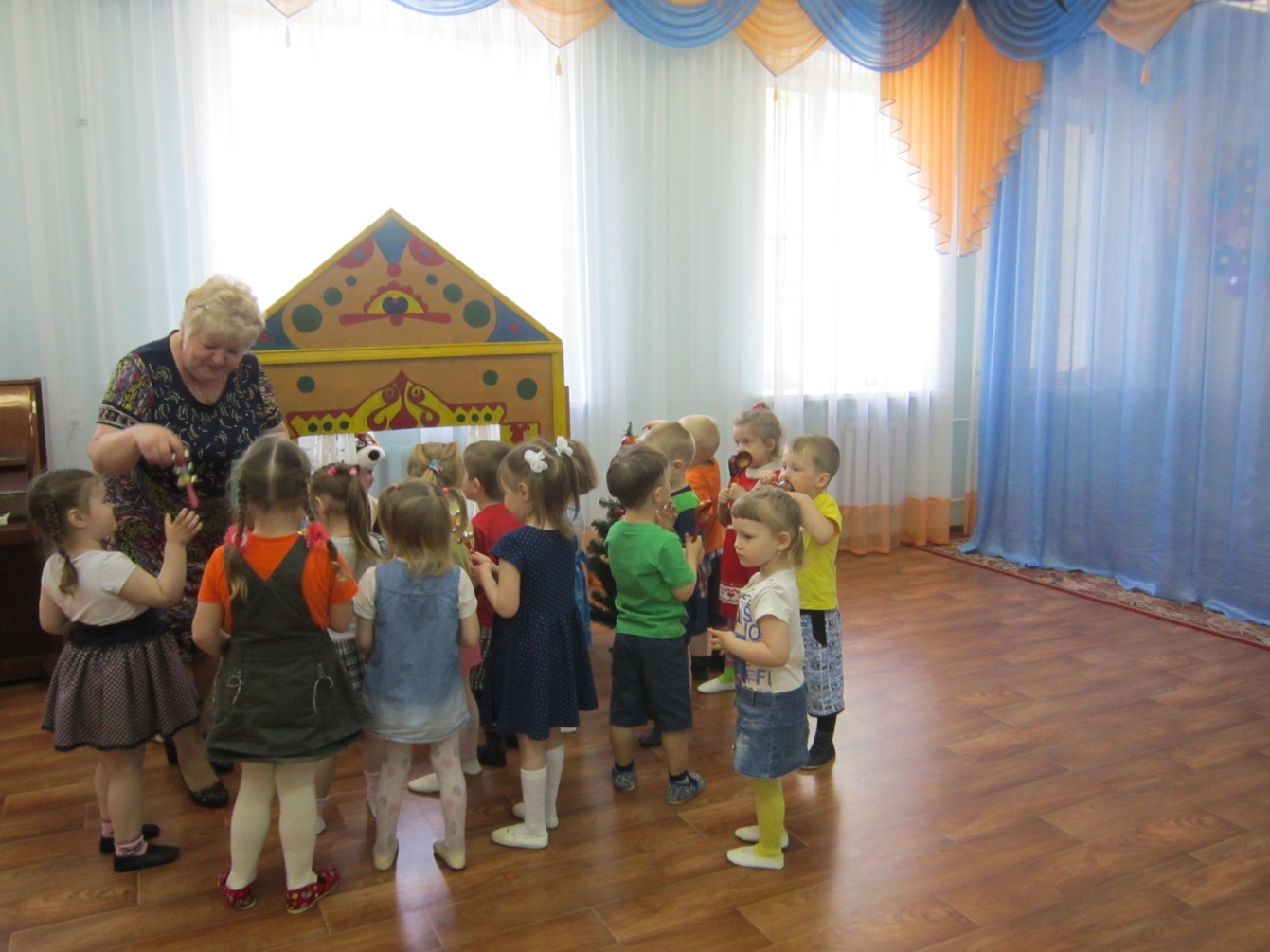 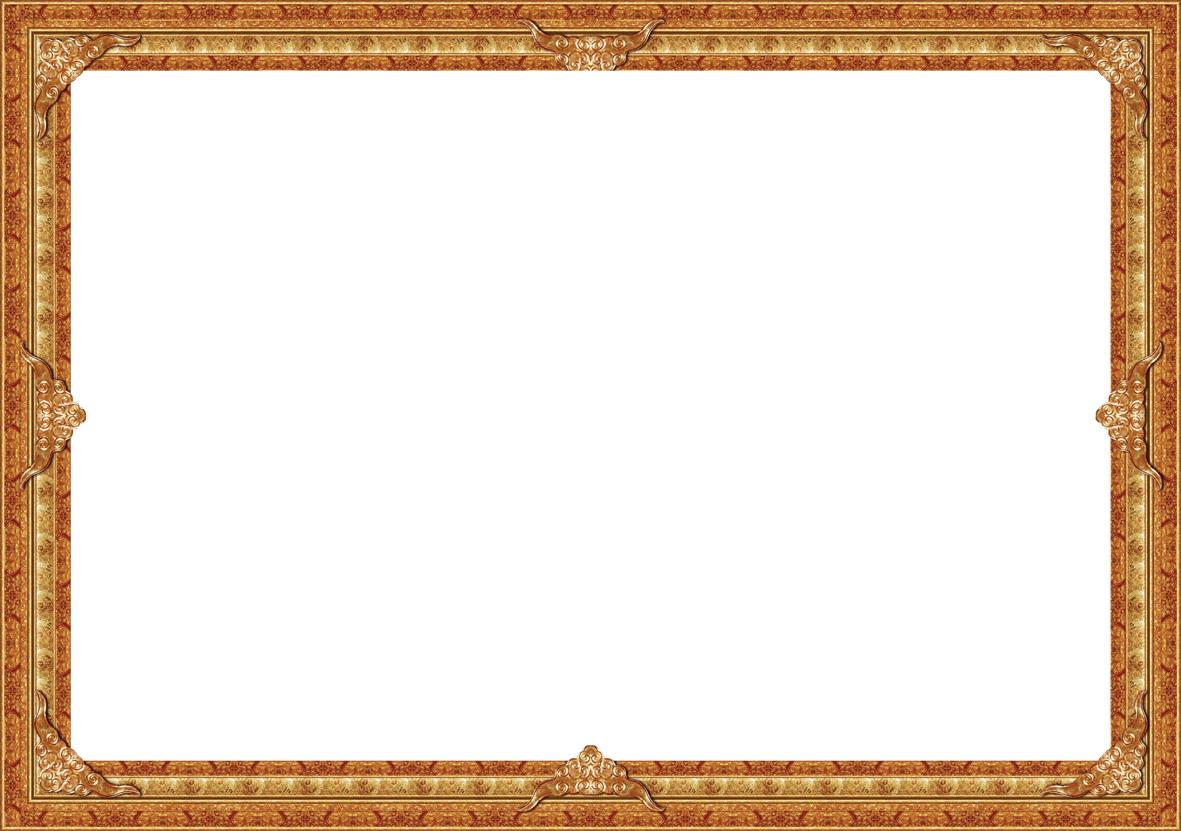 Со – бытие «Создадим праздник для именинников»
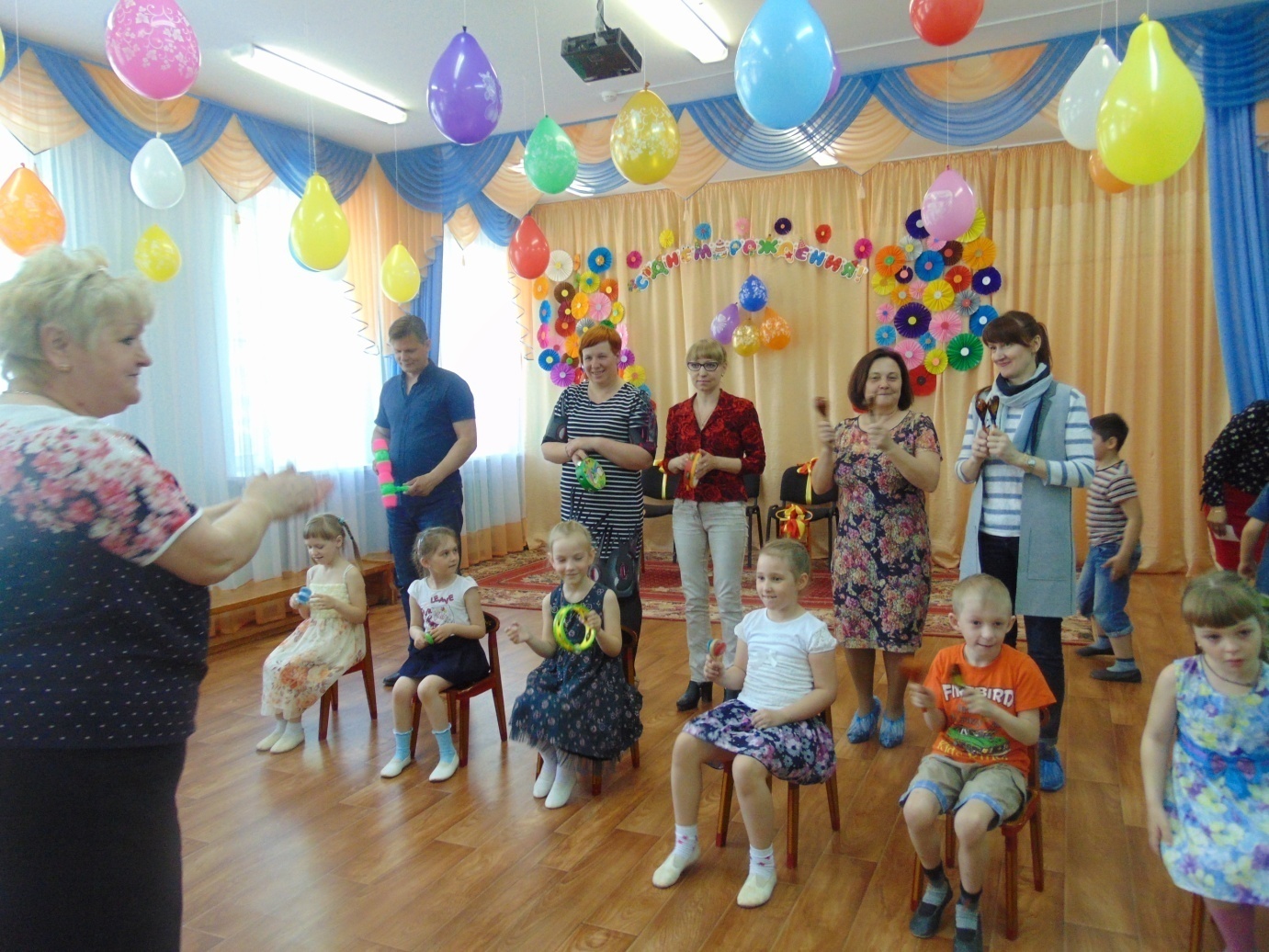 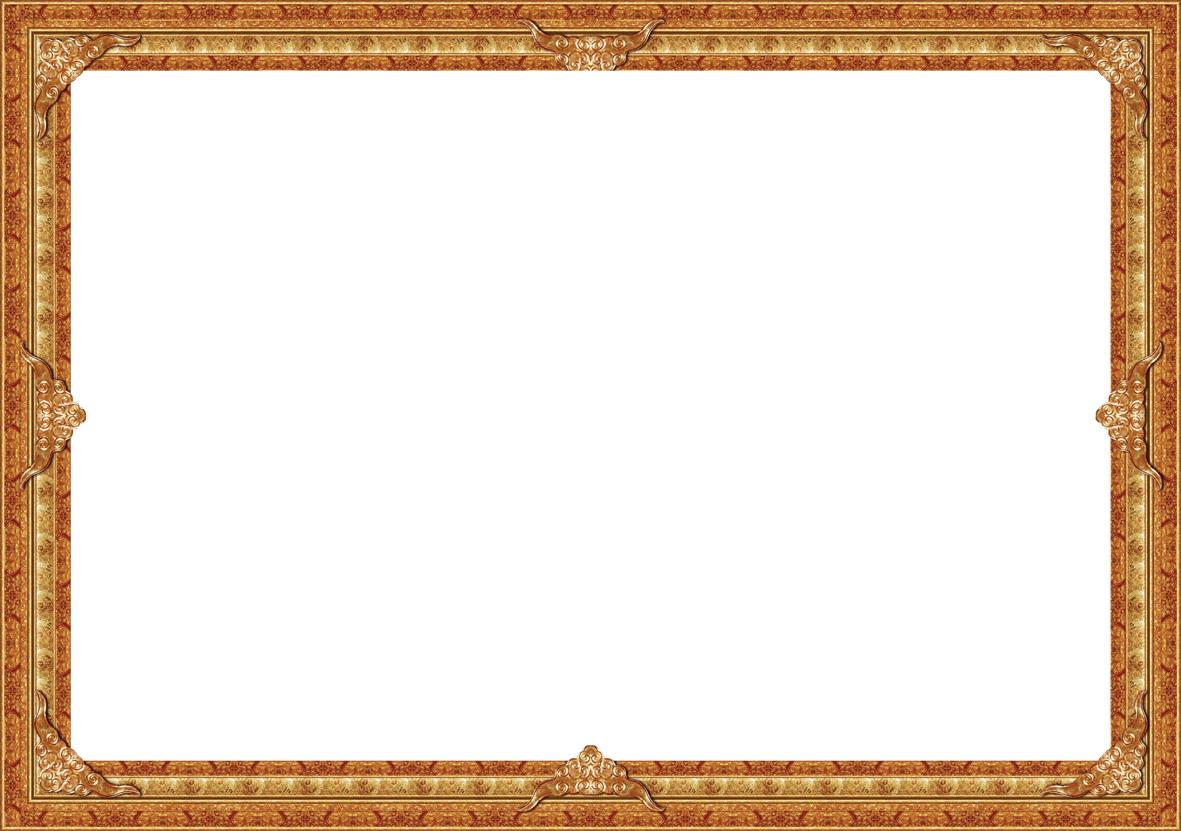 Концерт «Музыка и танец»
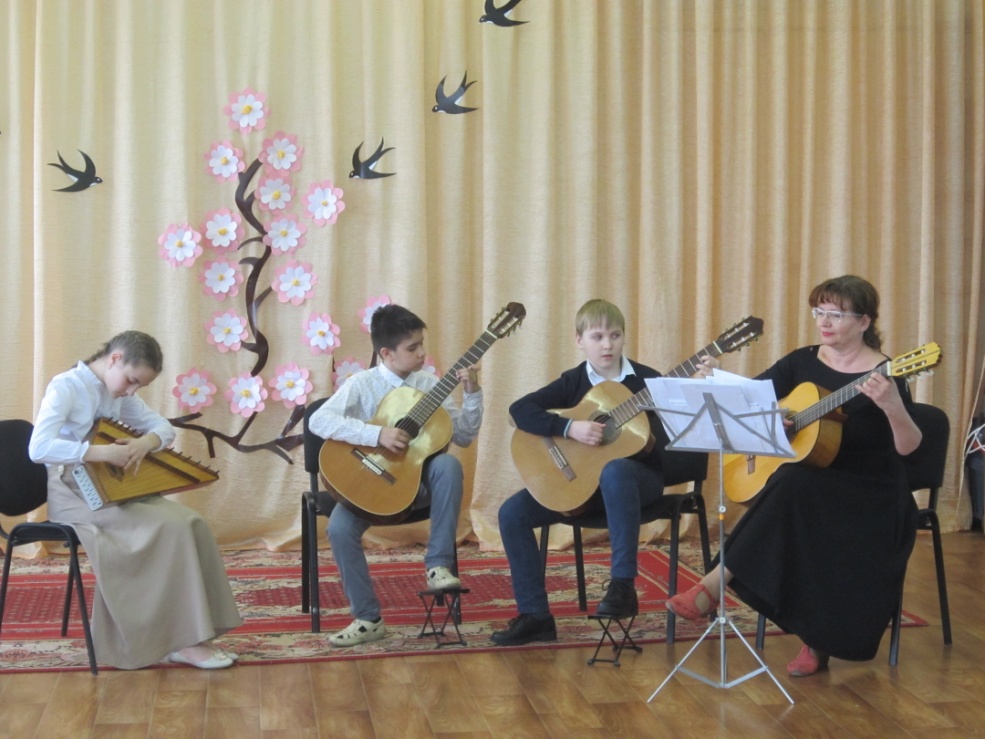 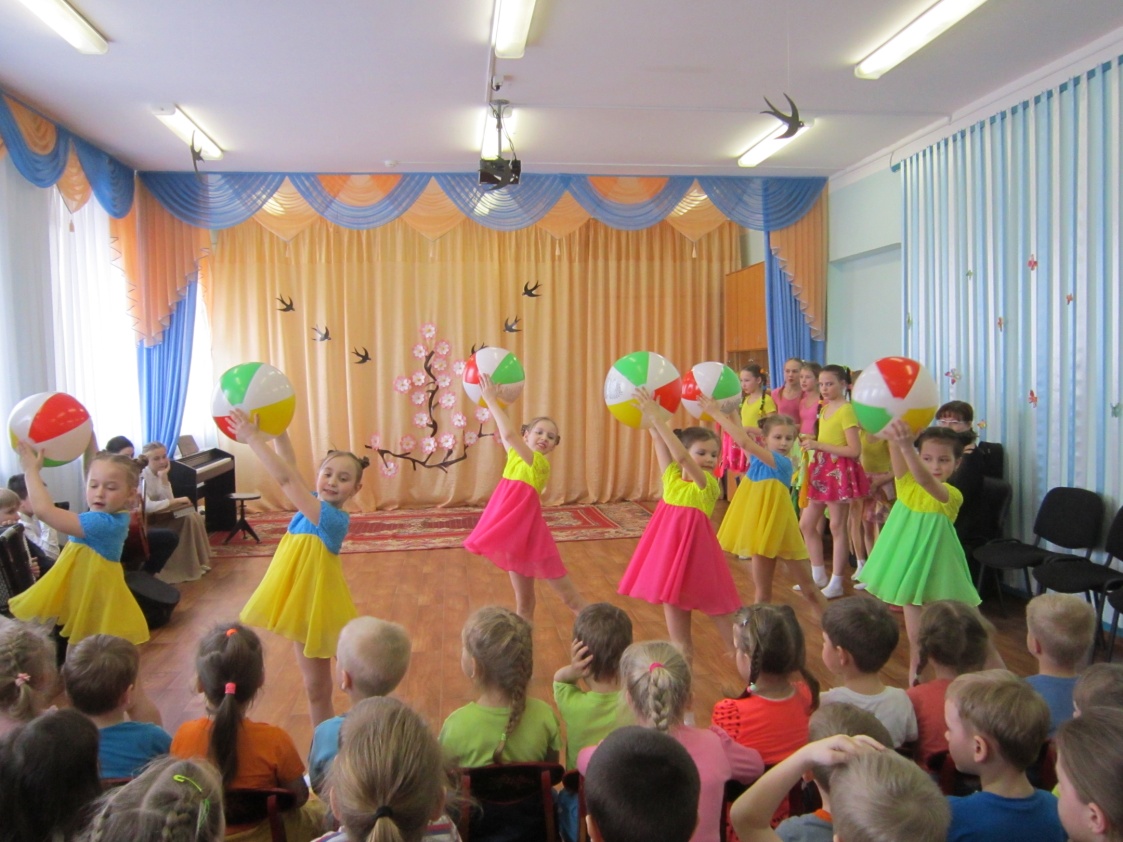 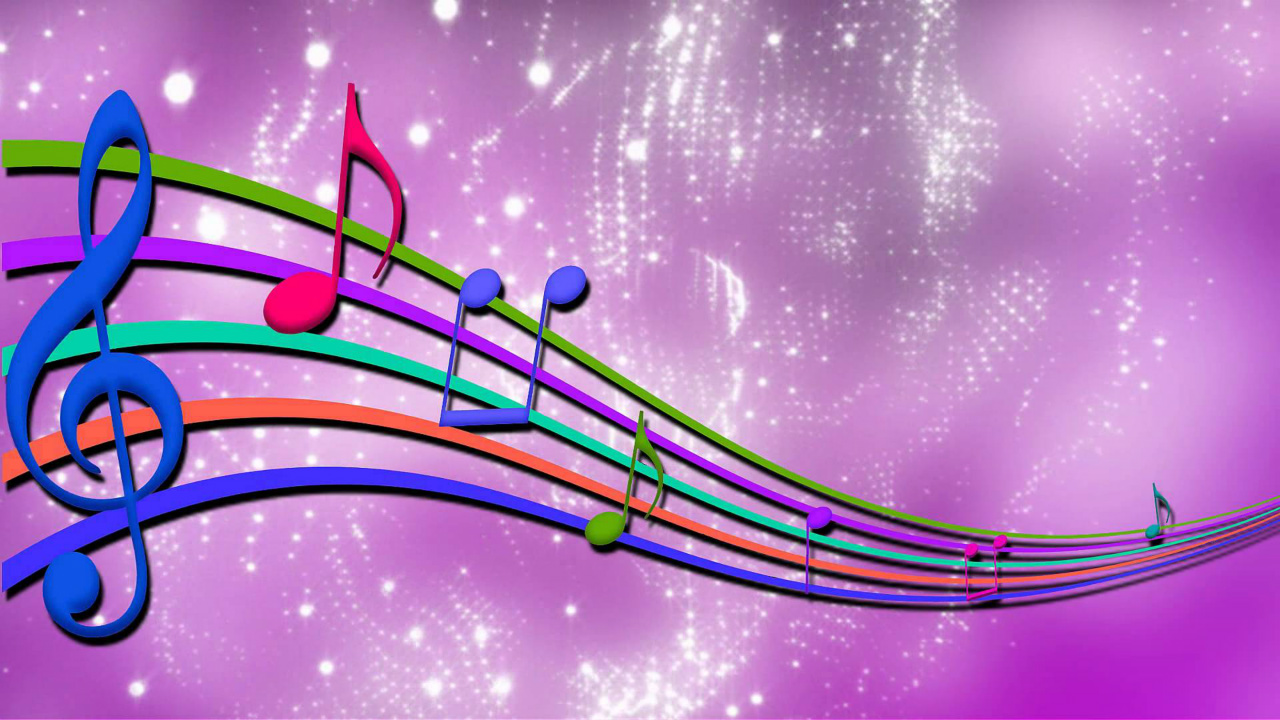 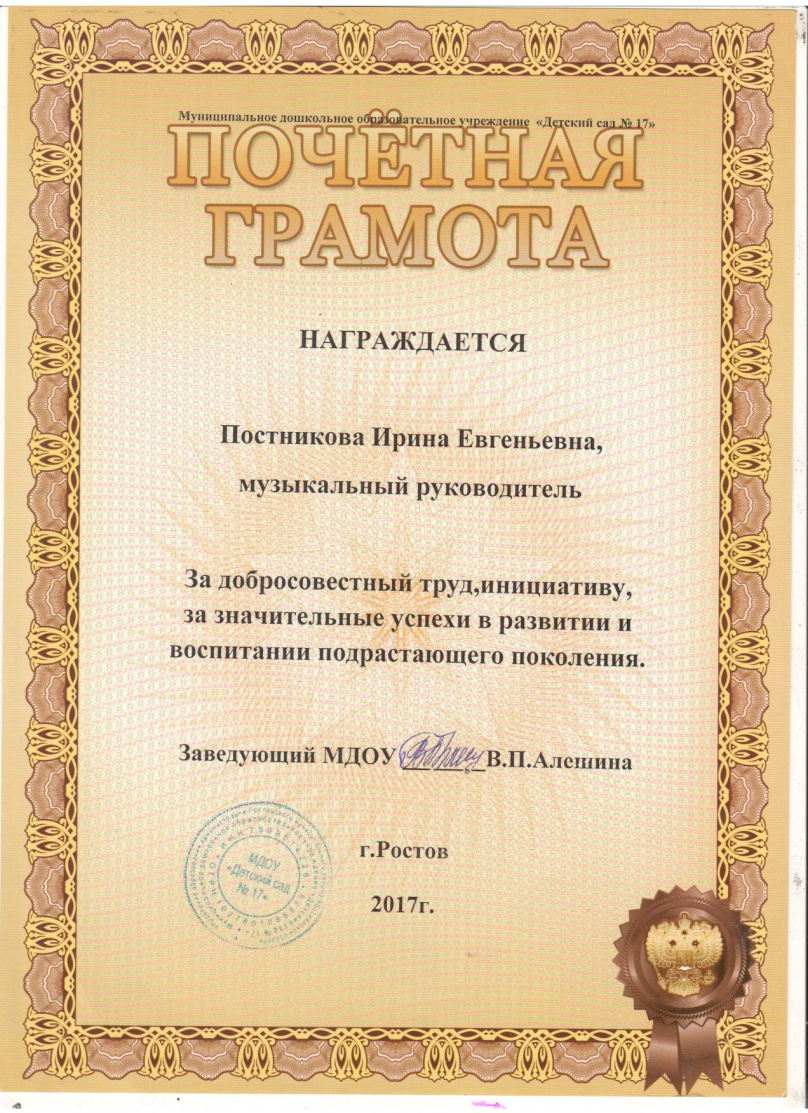 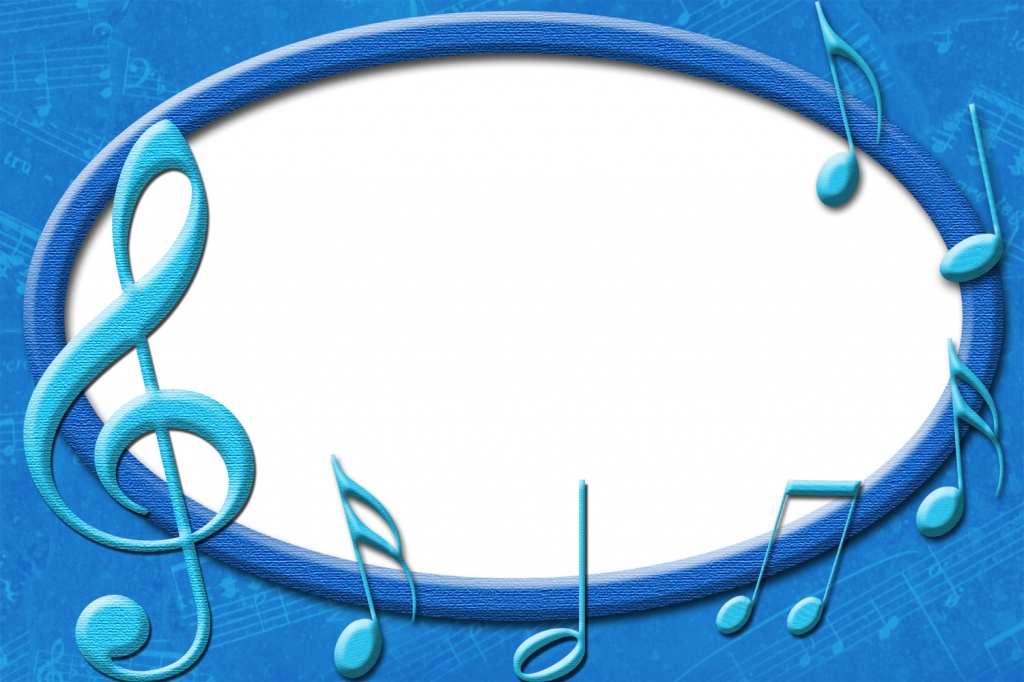 Спасибо за внимание!